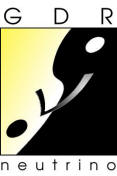 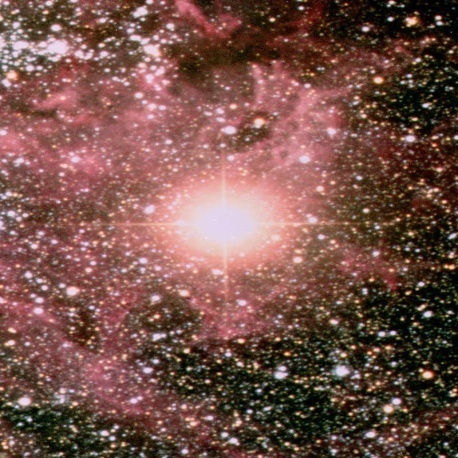 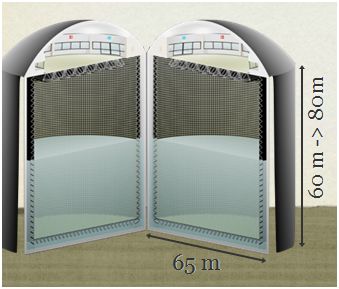 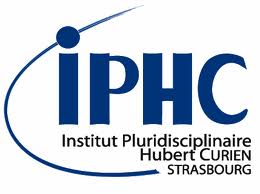 SPL Super Beam and MEMPHYS detector simulations
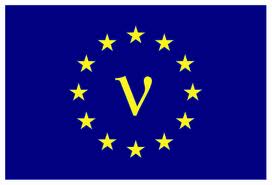 Nikolas Vassilopoulos, IPHC/CNRS, Strasbourg
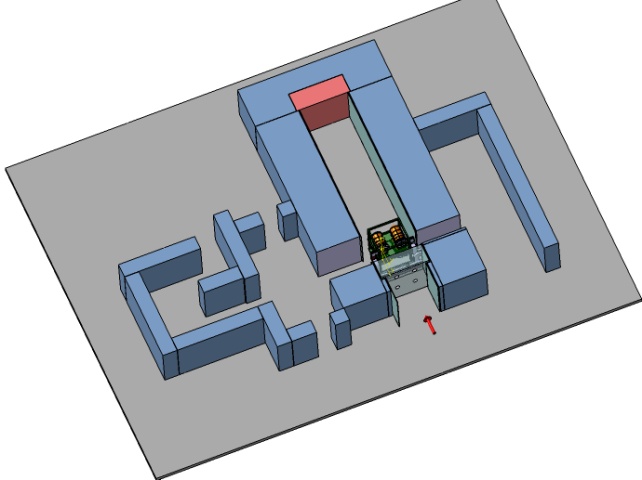 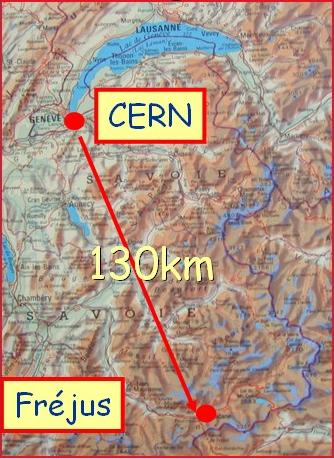 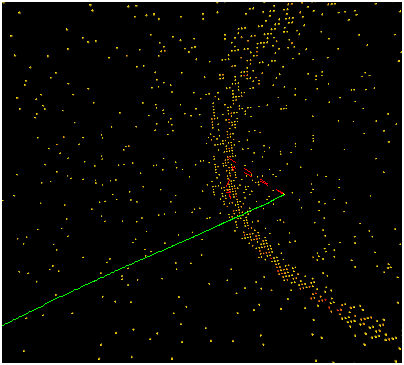 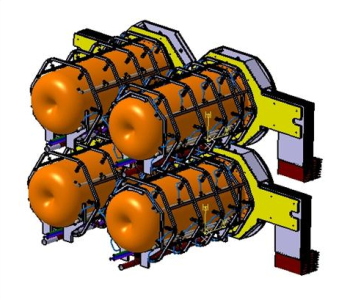 Talk layout
Super Beam 

Target Studies
Horn shape & SuperBeam Geometrical  Optimization 
Horn Thermo-mechanical Studies
Energy Deposition, Irradiation and Safety  Studies 

MEMPHYS

Light collection
Reconstruction of the interaction vertex coordinates and particle direction
Ring counting
Particle identification
Lepton momentum reconstruction, from the total charge on the PMTs.
Neutrino energy reconstruction
SuperBeam & MEMPHYS @ GDR11, Annecy
2
Proton Beam and Target/Horn Station
Eb = 4.5 GeV
Beam Power = 4MW -> 4x1-1.3MW
Repetition Rate = 50Hz -> 12.5Hz
Protons per pulse = 1.1 x 1014 
Pulse duration = 0.72 μs
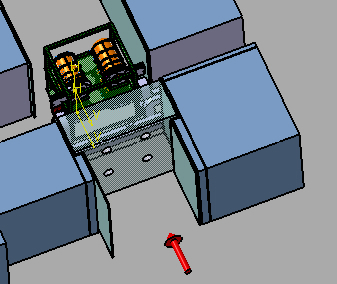 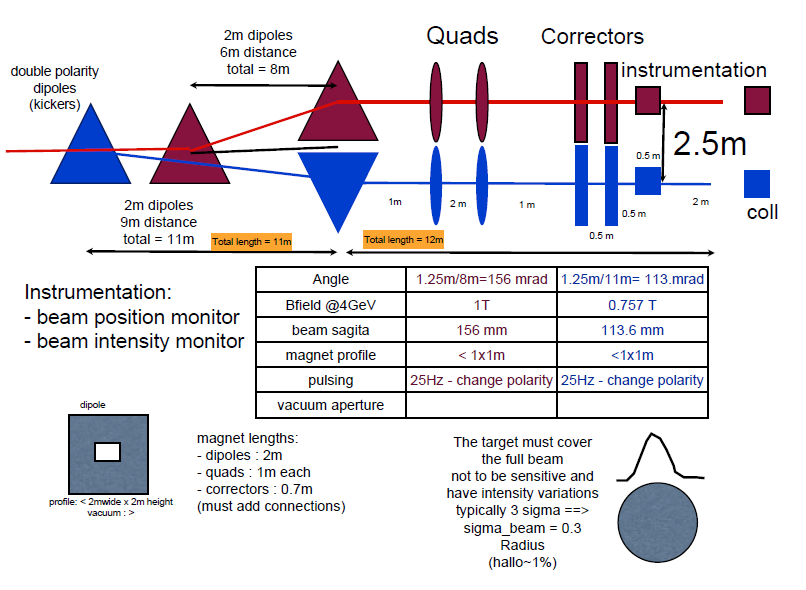 4-horn/target system in order to accommodate the 4MW 
 power @ 1-1.3MW, repetition rate @ 12.5Hz for each target
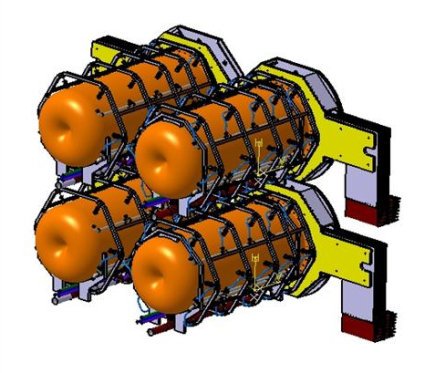 Ilias Efthymiopoulos/CERN
SuperBeam & MEMPHYS @ GDR11, Annecy
3
beam window
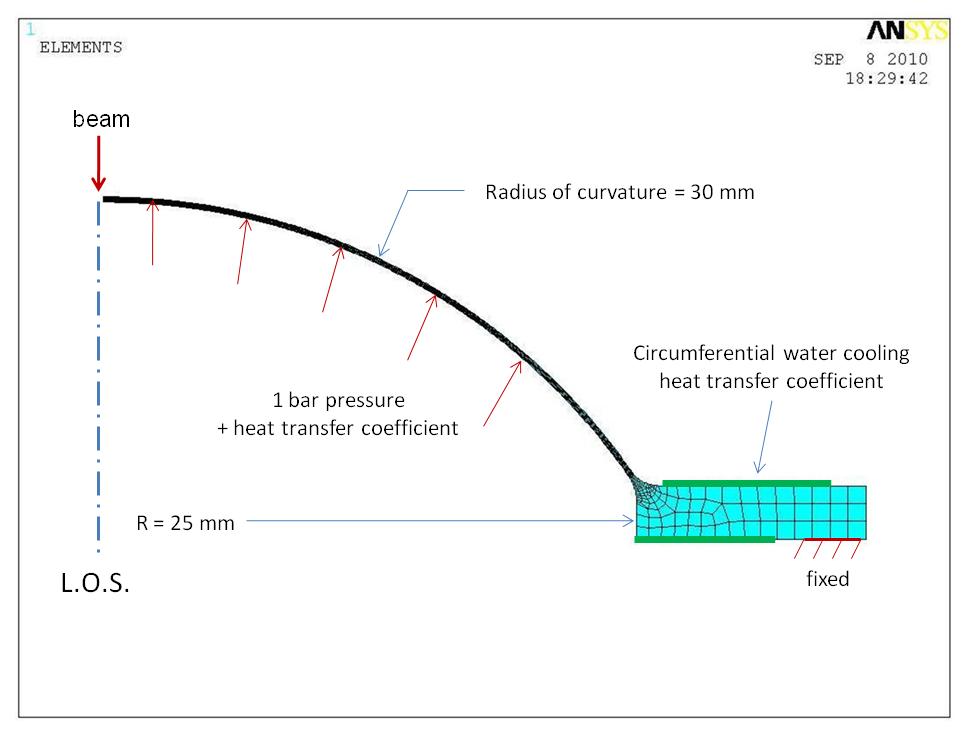 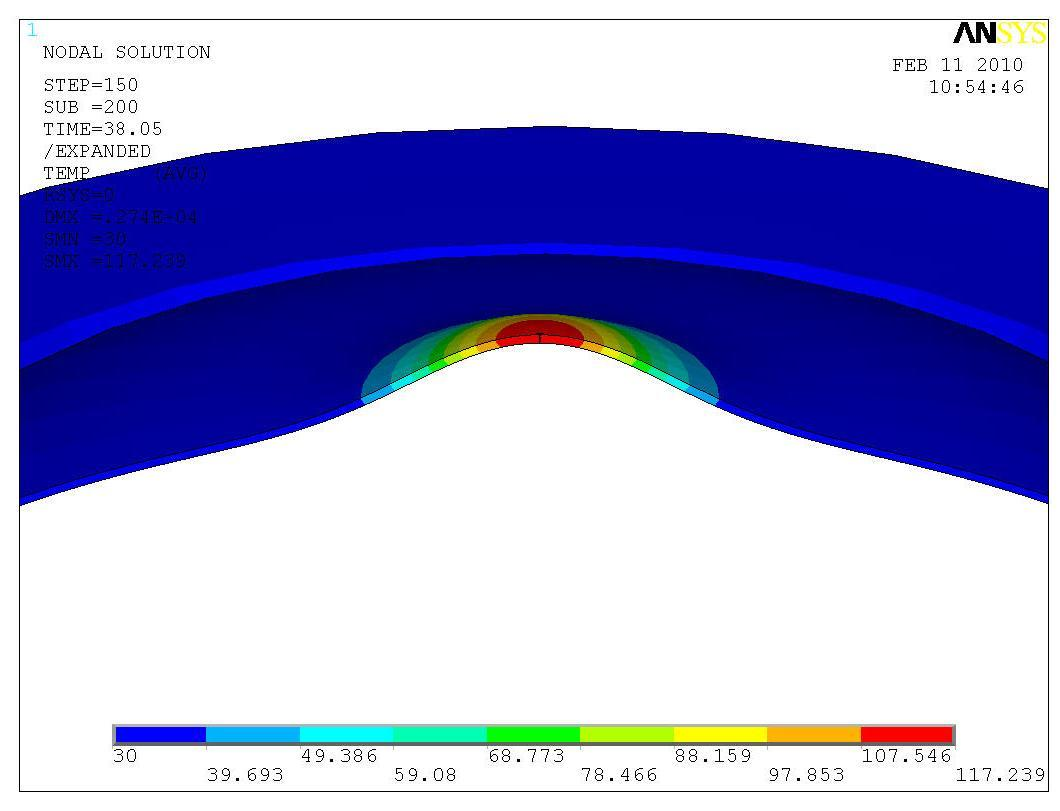 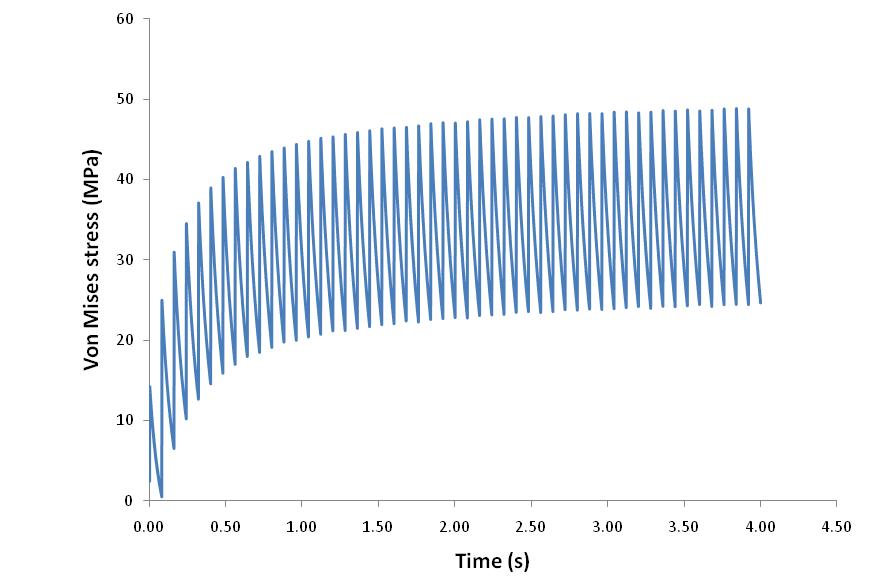 0.25 mm thick beryllium window
Circumferentially water cooled (assumes 2000 W/m2K)
Max temp ~ 180 °C Max stress ~ 50 MPa 
(109oC and 39 MPa  using He cooling)
feasible
Matt Rooney/RAL
SuperBeam & MEMPHYS @ GDR11, Annecy
4
Important  Issues for the engineering of the target
Heat Removal 
 Beam  ≈ 60 – 120kW depending on Target Material/configuration
Thermal/mechanical stresses
 long lived “quasi-static” stresses that generated by temperature variations  within the target
 inertial dynamic stress waves that are generated by the pulsed nature of the beam
 Cooling
 water
 helium
 peripheral vs transversal cooling 
Neutron Production – heat load/damage of horn
Safety
Radiation resistance, Reliability,  Pion yield
Chris Densham et al. @ RAL
SuperBeam & MEMPHYS @ GDR11, Annecy
5
from Liquid Targets to Static Packed one
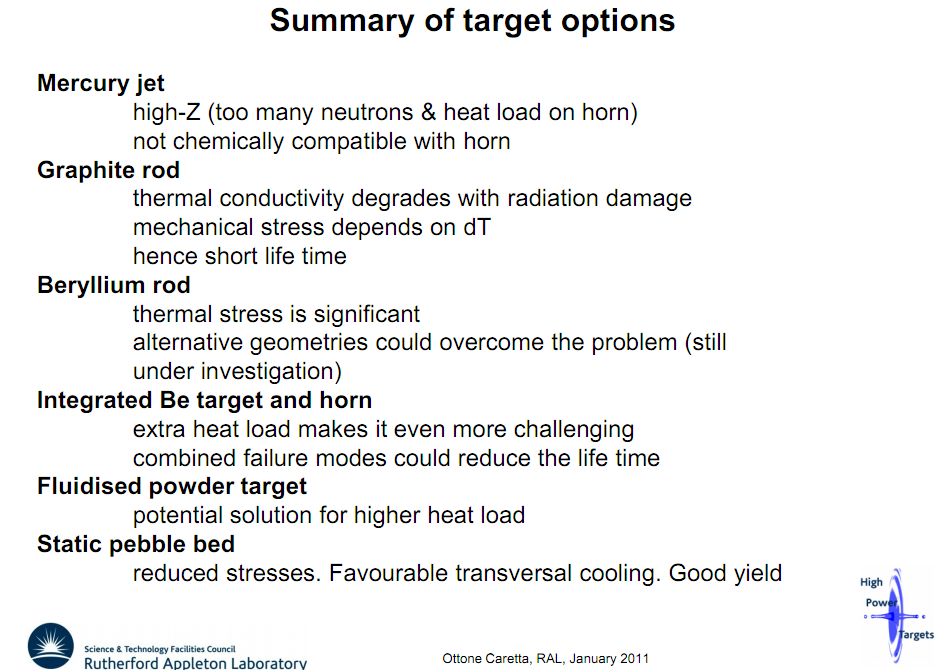 EUROnu-WP2-note-11-01
favourable baseline for WP2
SuperBeam & MEMPHYS @ GDR11, Annecy
6
favourable methods
SuperBeam & MEMPHYS @ GDR11, Annecy
7
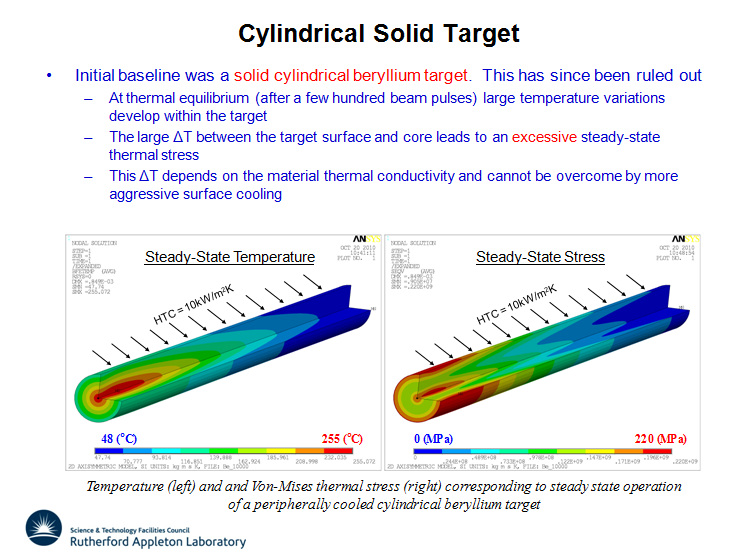 with peripheral cooling
ruled out
Ottone Caretta/RAL
SuperBeam & MEMPHYS @ GDR11, Annecy
8
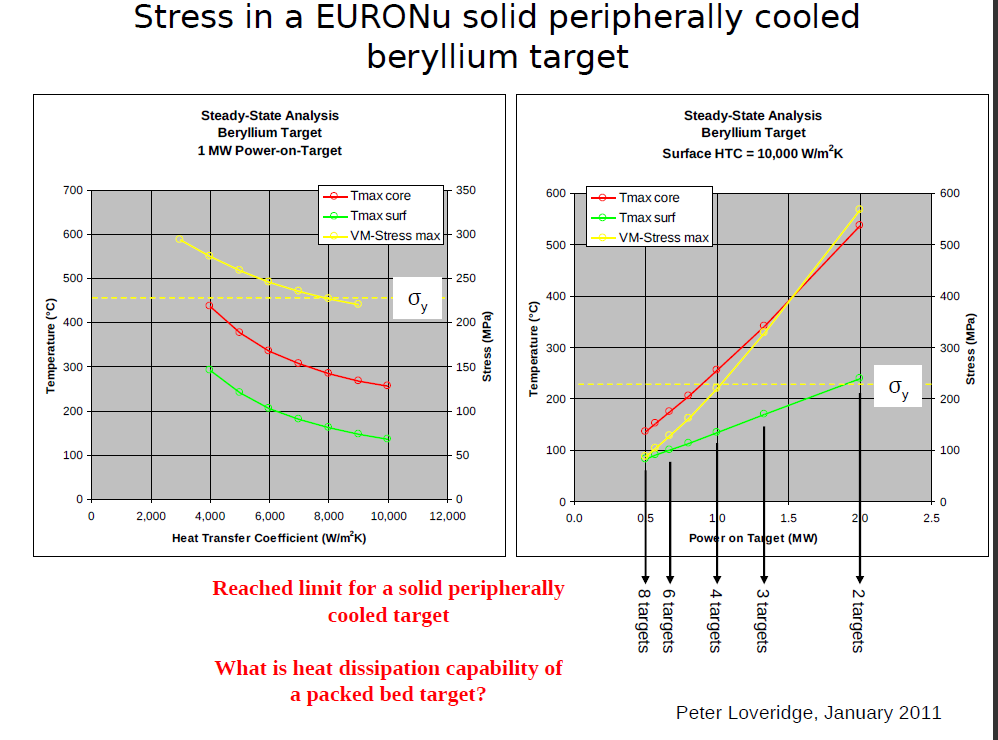 SuperBeam & MEMPHYS @ GDR11, Annecy
9
Packed bed Target
Why packed bed target with transversal cooling is the baseline option ?
Large surface area for heat transfer
Coolant able to access areas with highest energy deposition
Minimal stresses
Potential  heat removal rates at the hundreds of kW level
Pressurised cooling gas required at high power levels
Bulk density lower than solid density
From a thermal and engineering point of view seems a reasonable concept where stress levels in a traditional solid target design look concerningly high
SuperBeam & MEMPHYS @ GDR11, Annecy
10
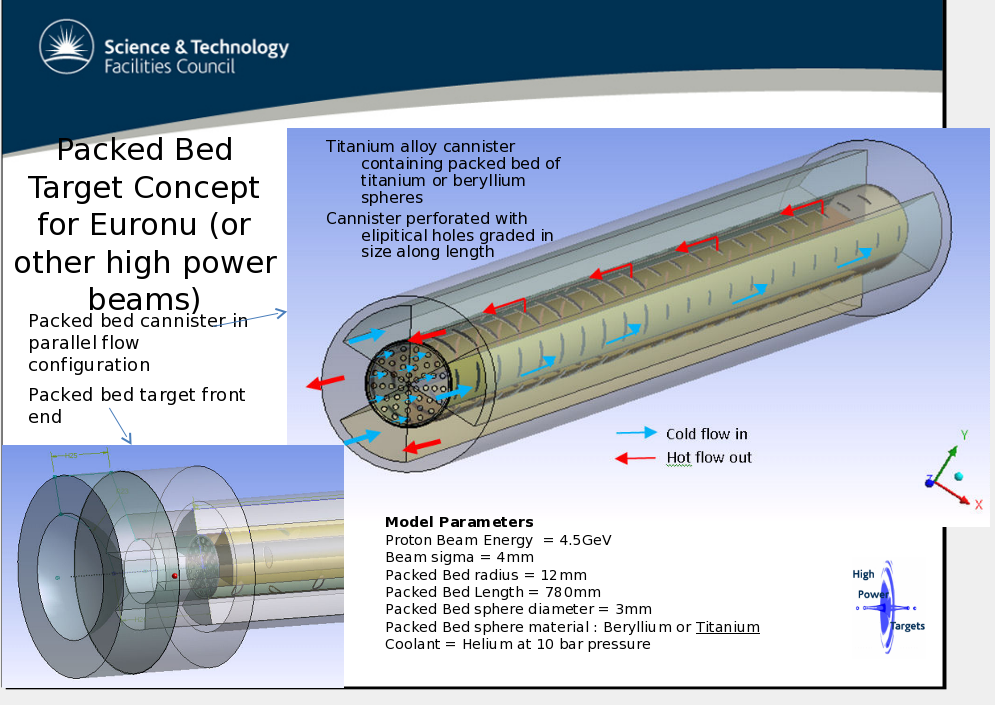 Tristan Davenne/RAL
SuperBeam & MEMPHYS @ GDR11, Annecy
11
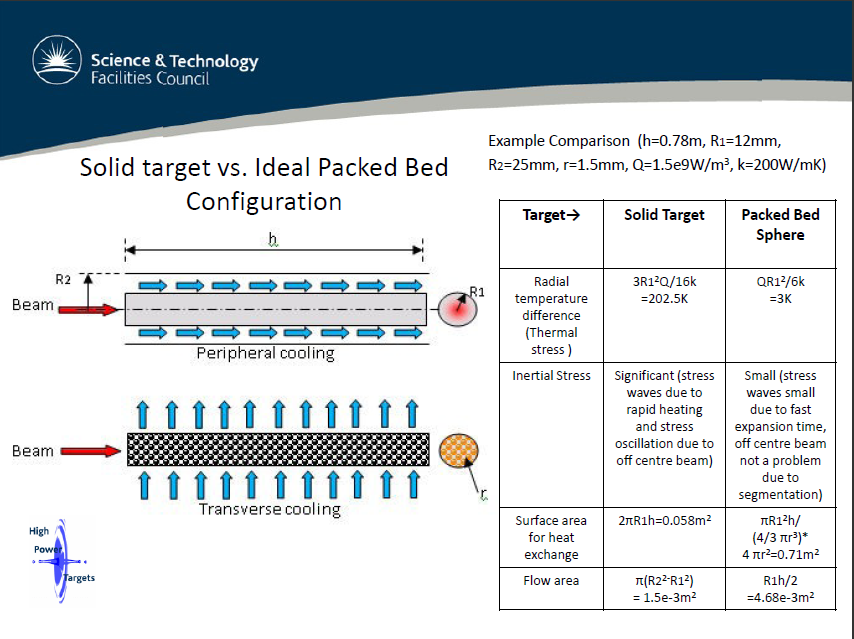 Tristan Davenne/RAL
SuperBeam & MEMPHYS @ GDR11, Annecy
12
Stresses for the Packed bed target
EUROnu example, 24mm diameter cannister packed with 3mm Ti6Al4V spheres
Quasi thermal and Inertial dynamic components
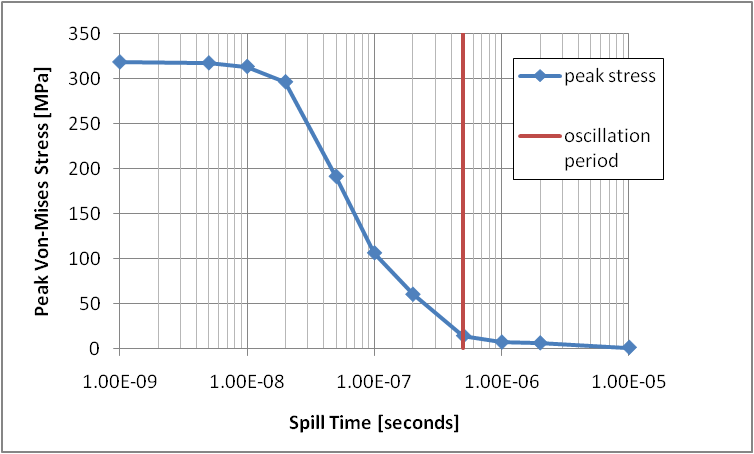 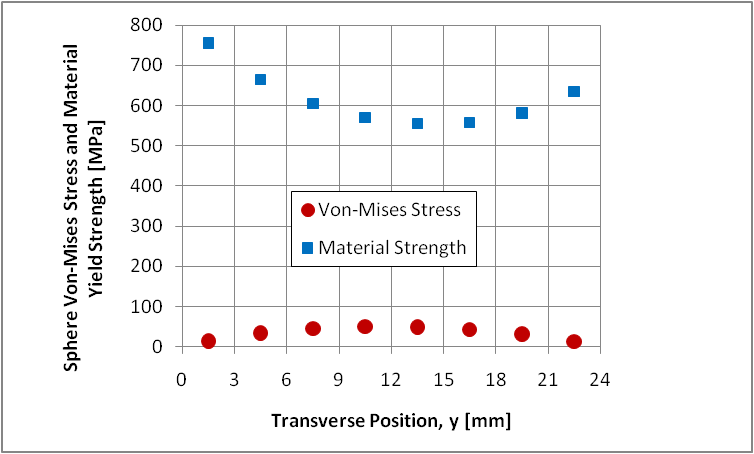 ideally spill time > oscillation period
Tristan Davenne/RAL
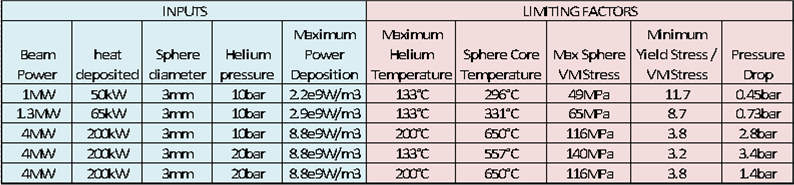 SuperBeam & MEMPHYS @ GDR11, Annecy
13
Alternative solution: pencil “closed” Be Solid target
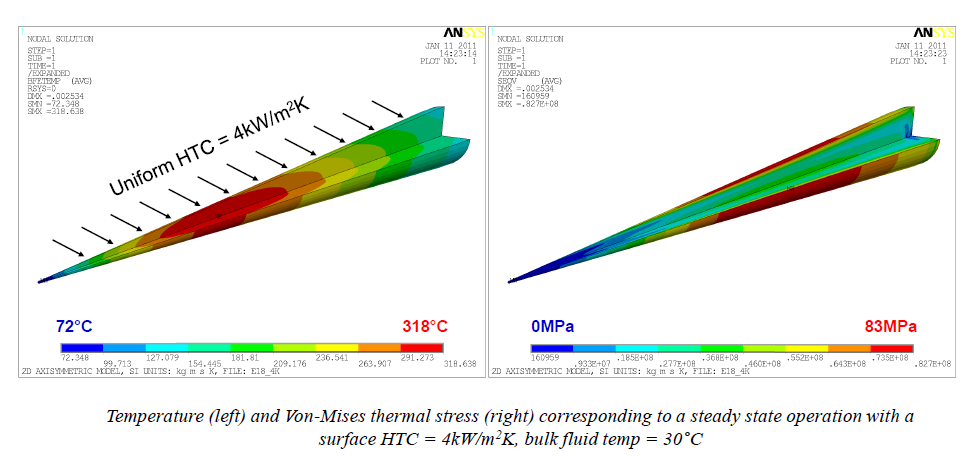 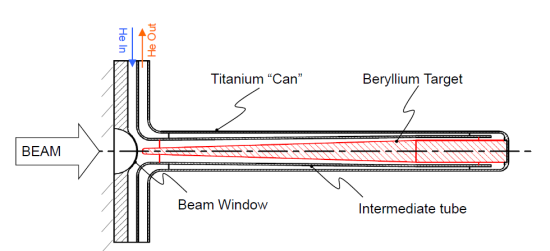 Mike Fitton, Peter Loveridge/RAL
Pencil like Geometry merits further investigation
Steady-state thermal stress within acceptable range
Shorter conduction path to coolant
Pressurized helium cooling appears feasible
Off centre beam effects could be problematic?
Needs further thermo-mechanical studies
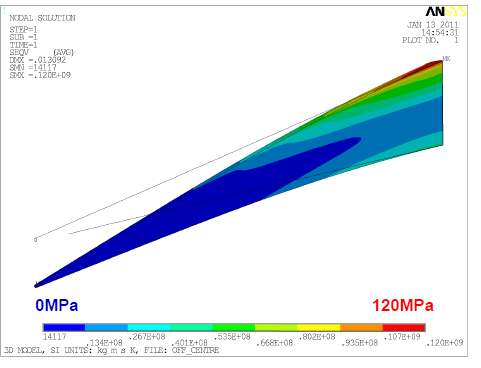 SuperBeam & MEMPHYS @ GDR11, Annecy
14
Horn Studies
details in WP2 notes @ http://www.euronu.org/
evolution of the horn shape after many studies:

 triangle shape (van der Meer)  with target inside the horn : in general best configuration  for low energy beam 

triangle with target integrated to the inner conductor : very good physics results but high energy deposition and stresses on the conductors

forward-closed  shape with target integrated to the inner conductor : best physics results,  best rejection of wrong sign mesons  but high energy deposition and stresses 

forward-closed  shape with no-integrated target: best compromise between physics and reliability

 4-horn/target system to accommodate the MW power scale
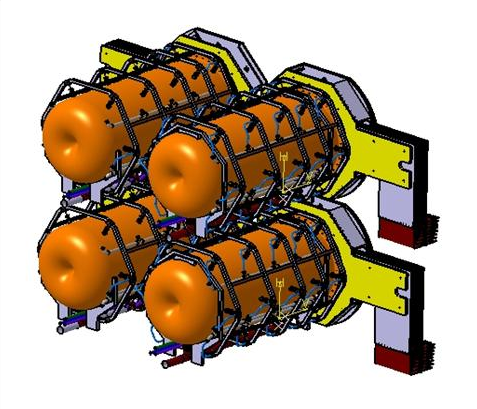 SuperBeam & MEMPHYS @ GDR11, Annecy
15
Horn Shape and SuperBeam geometrical  Optimization
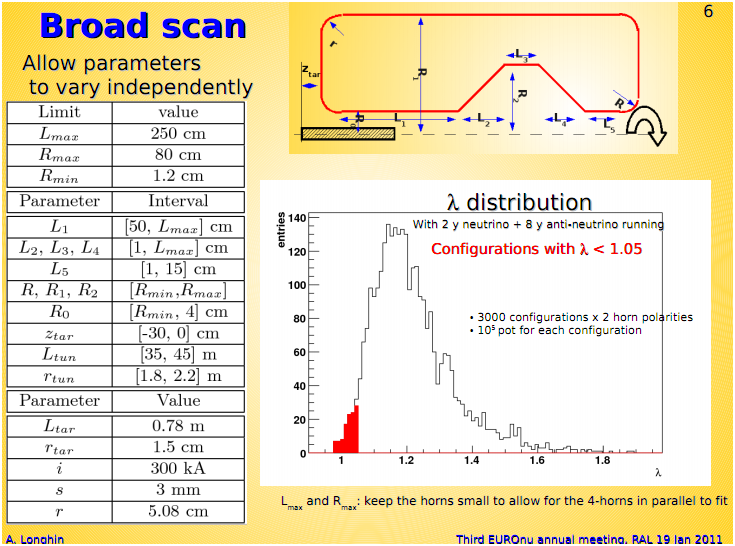 minimize λ, the δcp-averaged 99%CL sensitivity limit on sin22θ13 
broad scan, then fix & restrict parameters then  re-iterate for best horn parameters & SuperBeam  geometry
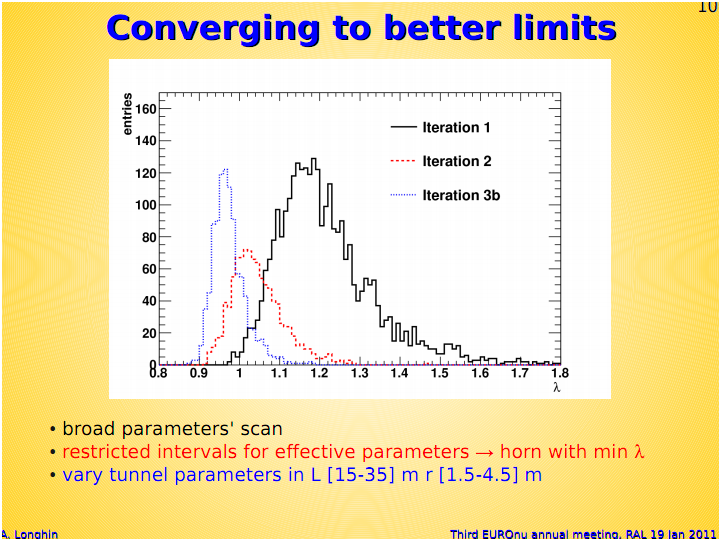 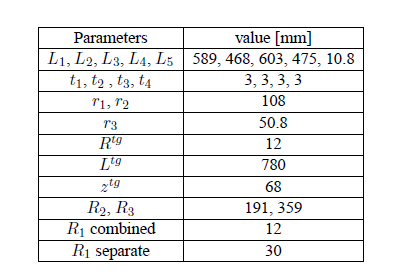 A. Longhin, C. Bobeth
SuperBeam & MEMPHYS @ GDR11, Annecy
16
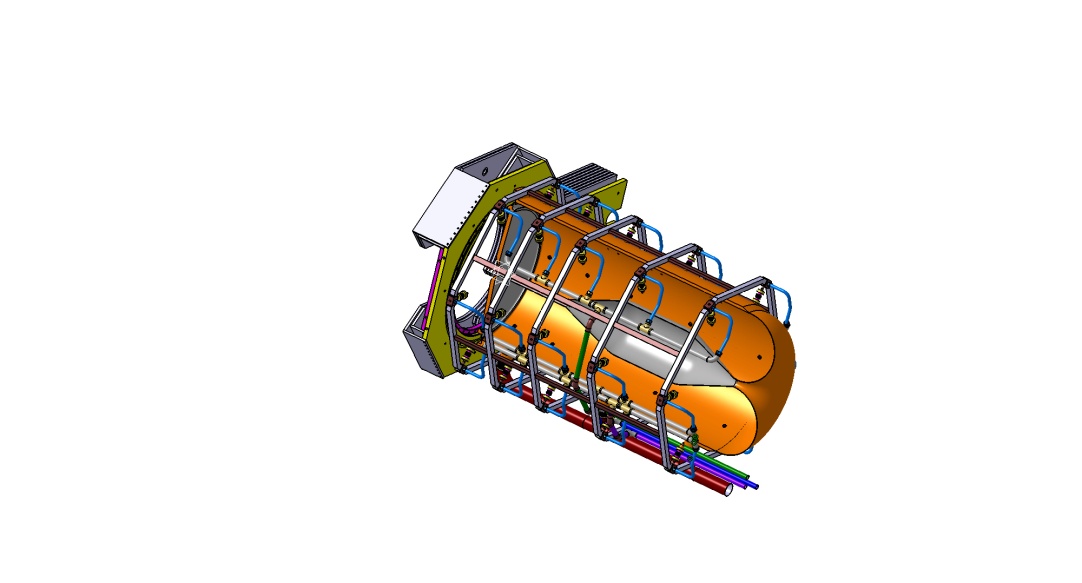 Horn Stress Studies
horn structure 
Al 6061 T6 alloy; good trade off between mechanical strength, resistance to corrosion and electrical conductivity and cost
horn thickness has to be as small as possible for the best physics performance and to limit energy deposition from secondary particles but thick enough to sustain dynamic stress from the pulsed currents.

horn stress and deformation 
magnetic pressure and thermal dilatation 
COMSOL, ANSYS software

cooling
water
SuperBeam & MEMPHYS @ GDR11, Annecy
17
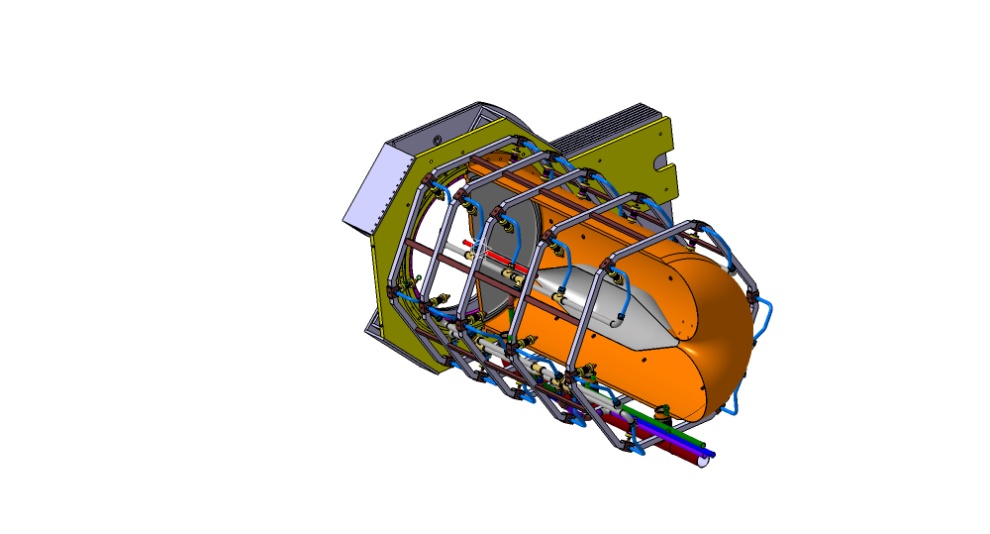 Stress Analysis for the SPL SuperBeam Horn I
B. Lepers/IPHC,  P. Cupial , L. Lacny/Cracow Univ. of Tech.
Thermo-mechanical stresses:  
secondary particles energy deposition and joule losses
T=60ms, τ0=100μs -> Irms=10.1kA, f=5kHz (worst scenario, 1horn failed)
TAl =600C, {hcorner , hinner, hhorn/out }= {6.5, 3.8, 0.1} kW/(m2K)
 Smax = 62MPa
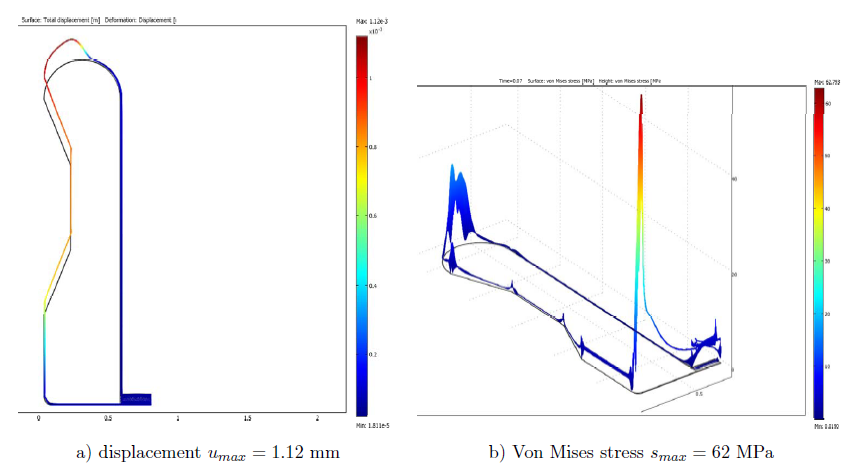 B. Lepers/IPHC
SuperBeam & MEMPHYS @ GDR11, Annecy
18
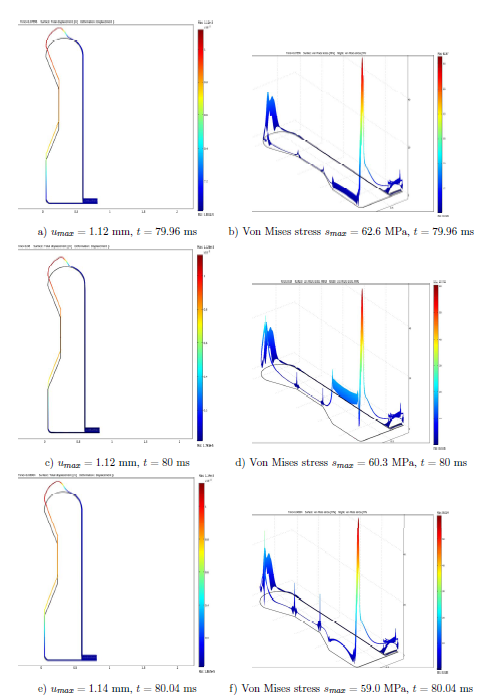 Stress Analysis II
B. Lepers/IPHC
Combined analysis of Thermo-mechanical and magnetic pressure induced stresses:

significant stress or the inner conductor especially, for the upstream corner and downstream plate inner part
 high stress at inner conductor welded junctions
 thermal dilatation contributes to longitudinal stress; displacement is low due to the magnetic pulse 
 maximum displacement at downstream plate 

 horn lifetime estimation: results have to be compared with fatigue strength data
 more water-jet cooling might be applied
 if uniform temperature field -> less stress
SuperBeam & MEMPHYS @ GDR11, Annecy
19
displacement and stress time evolution , 
peak magnetic field each T=80ms (4-horns)
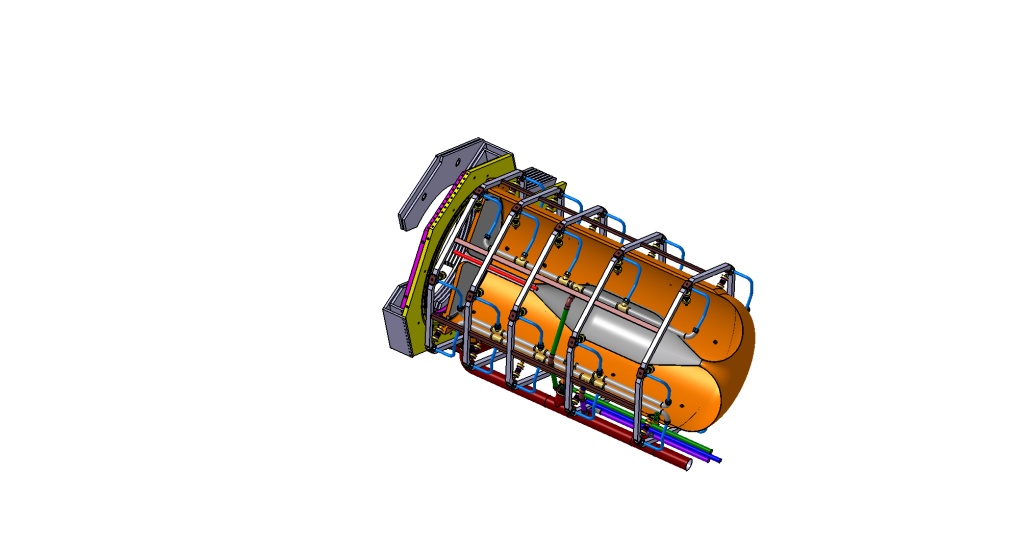 Cooling Studies
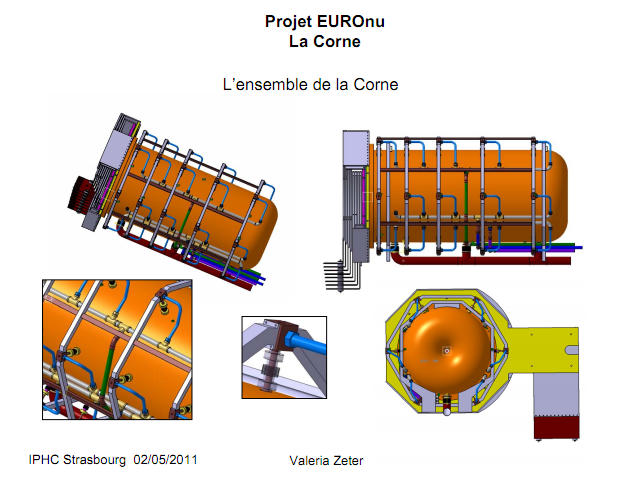 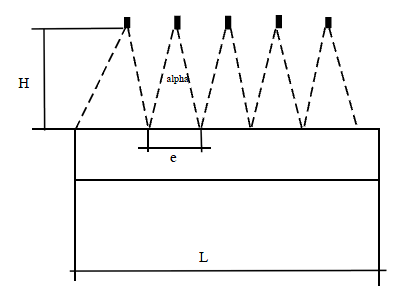 B. Lepers, V. Zeter/IPHC
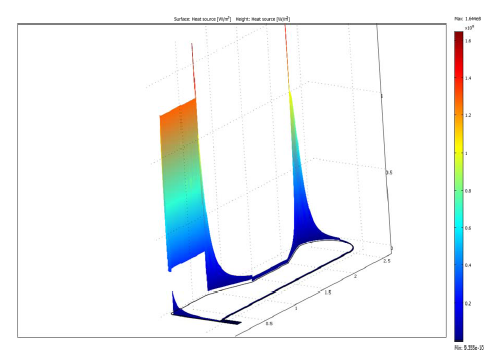 power distribution on Al conductor
planar and/or elliptical water jets
 flow rate between 60-120l/min
 h cooling coefficient 1-7 kW/(m2K) 
 EUROnu-Note-10-06
design for 600C uniform horn temperature:
 {hcorner , hinner , houter/horn }= {6.5, 3.8, 1} kW/(m2K)/longitudinal repartition of the jets follows the energy density deposition
30 jets/horn, 5 systems of 6-jets longitudinally distributed every 600
SuperBeam & MEMPHYS @ GDR11, Annecy
20
Power Supply Studies
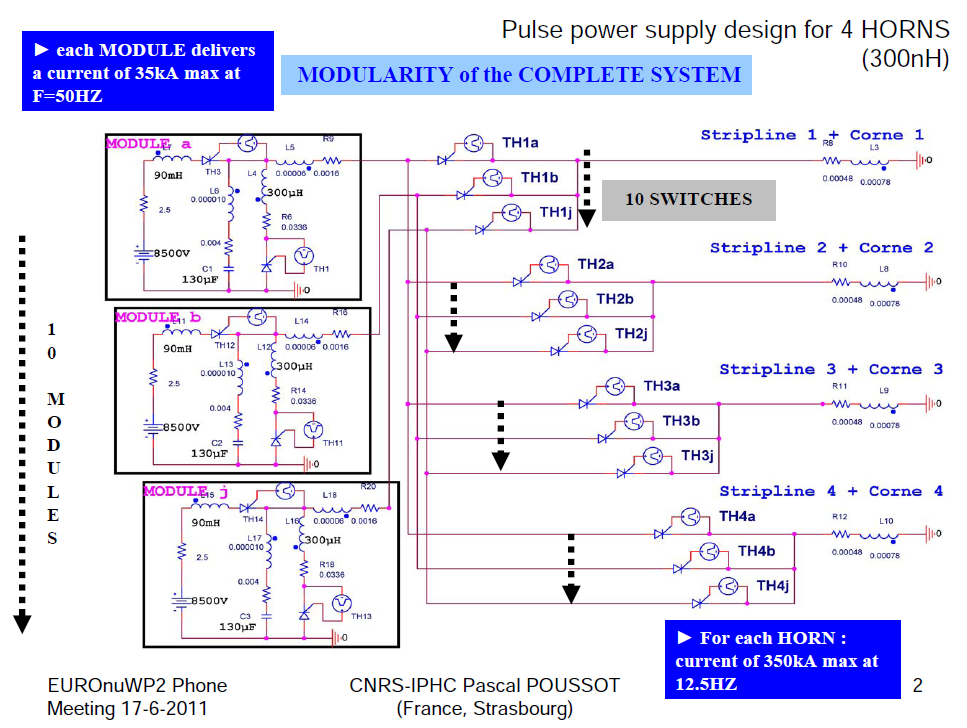 P. Poussot, J. Wurtz/IPHC
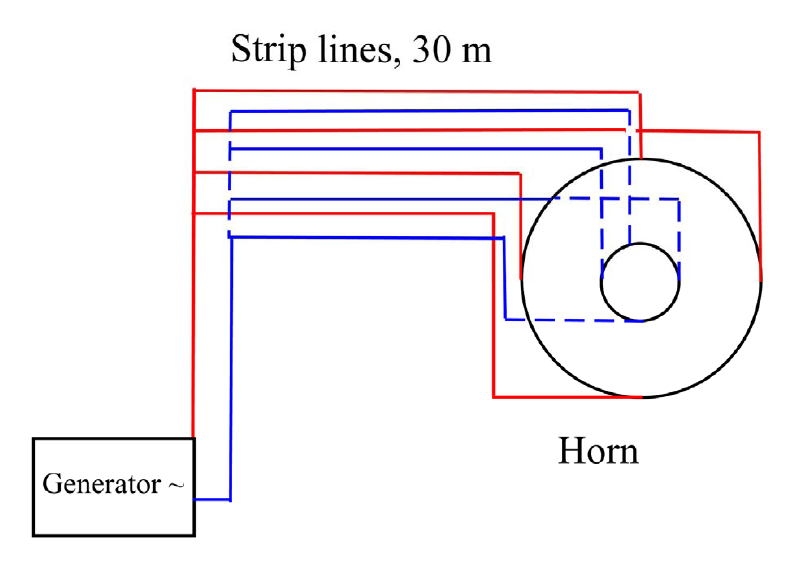 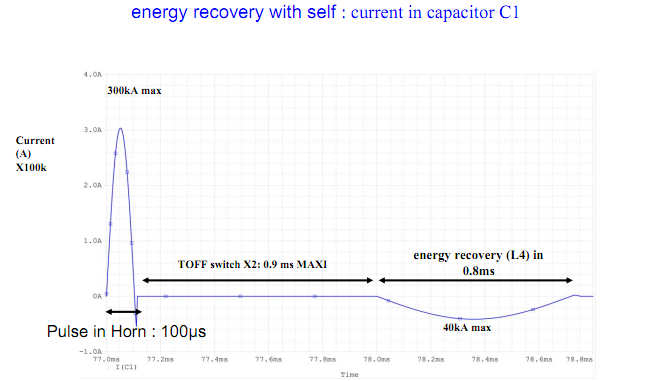 horn focusing plateau
Energy recovery with diode and resistor: less constraints on the capacitor, but less energy recuperation 
Energy recovery with an inductance L, switch and capacitor, good energy recuperation 60%

 under study to find the best solution in terms of feasibility and cost
energy recovery
SuperBeam & MEMPHYS @ GDR11, Annecy
21
Super Beam layout
beam dump
shielding
Design includes: 
Proton Driver line
Experimental Hall 
MW Target Station
Decay Tunnel
Beam Dump
Maintenance Room
Service Gallery
Power supply
Cooling system
Air-Ventilation system
Waste Area
spare area
target/horn station
decay tunnel (25 m)
hot cell
horn power supply and electronics gallery
beam
SuperBeam & MEMPHYS @ GDR11, Annecy
22
rock: molasse @ CERN
Energy deposition and  Activation StudiesFLUKA MC + FLAIR
concrete
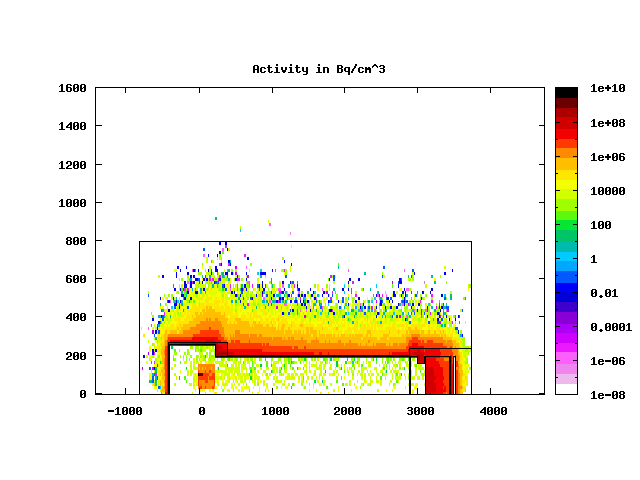 ACTIVITY density in Bq/cm3
Fe shields, vessels
graphite
beam dump
He vessels:
T&H : L=8m, tFe =10cm , tconcrete=5.7m
DT : L =25m, tFe =1.6cm , tconcrete=5.6m
BD : L =8m, tFe =10-40cm , tconcrete=5.7m
molasse
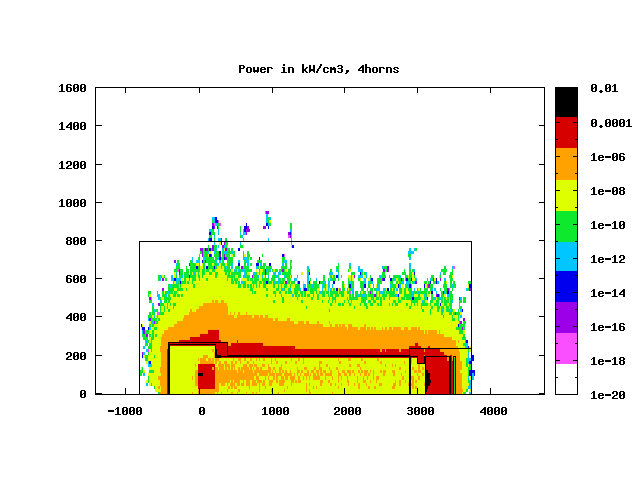 concrete
POWER density in kW/cm3
molasse
concrete
Ptot =3.4MW
energy is confined from concrete thickness 
 minimum activation of molasse rock
 minimum/none effective dose to humans in other galleries
 detailed tables of the radionuclides  
 water contamination from tritium is well kept under safety levels
Eric Baussan,   
N. Vassilopoulos/IPHC
SuperBeam & MEMPHYS @ GDR11, Annecy
23
Energy Deposition in Beam Dump vessel
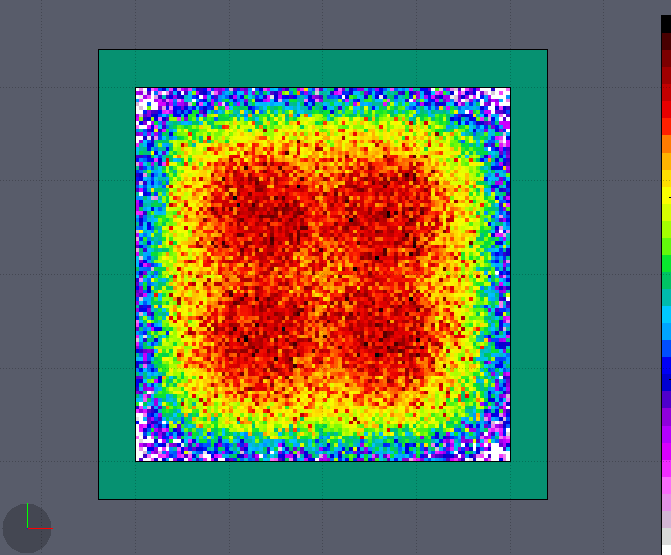 Eric Baussan,   
N. Vassilopoulos/IPHC
concrete:
	t  = 5.6m
	L = 8.4m 

 He vessel + iron plates, water cooled
tFe  = 10-40cm
LFe=  4m

 upstream shield (iron plates), water cooled 
	tFe  = 40cm
	LFe  = 1m

 Graphite beam dump:
	L =  3.2m, W = 4m, H = 4m
	P = 530kW  

 downstream iron shield (iron plates), water cooled: 
	LFe = 40cm, WFe = 4m, HFe = 4m
	PFe = 10.3kW

 outer iron shields (iron plates), water cooled
	L Fe= 2m, WFe = 4.8m, HFe = 4.8m
                   PFe = 1.1kW
530kW
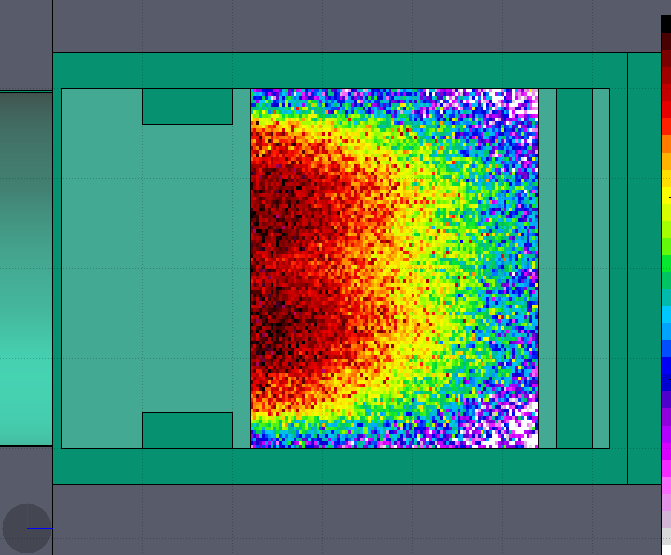 SuperBeam & MEMPHYS @ GDR11, Annecy
24
Activation in molasse(full 4horn simulation, medium stats: 106 protons, 20% error)
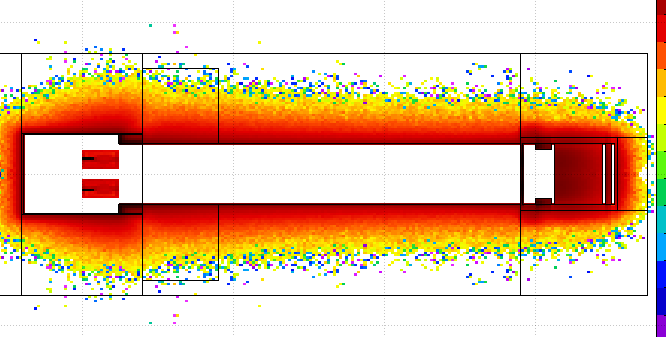 molasse @ CERN
concrete
study set up:
 packed Ti target, 65%dTi
4MW beam, 4horns, 200days of irradiation

 minimum activation leads to minimum water contamination 
 concrete thickness determines the activation of the molasse
results:
 of all the radionuclide's created  22 Na and tritium could represent a hazard by contaminating the ground water.
Activity distribution
Eric Baussan,   
N. Vassilopoulos/IPHC
SuperBeam & MEMPHYS @ GDR11, Annecy
25
Target Activity at Storage Area
study set up:
 packed Ti target, 65%dTi
1.3MW beam, 200days of irradiation
no other activation at storage area
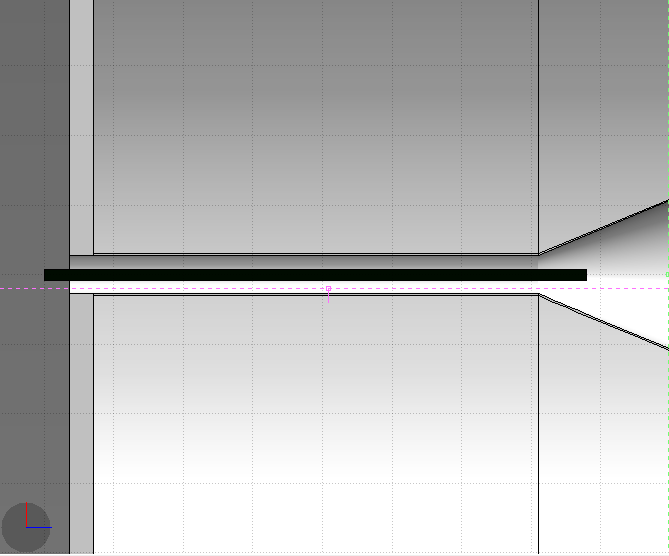 Eric Baussan,   
N. Vassilopoulos/IPHC
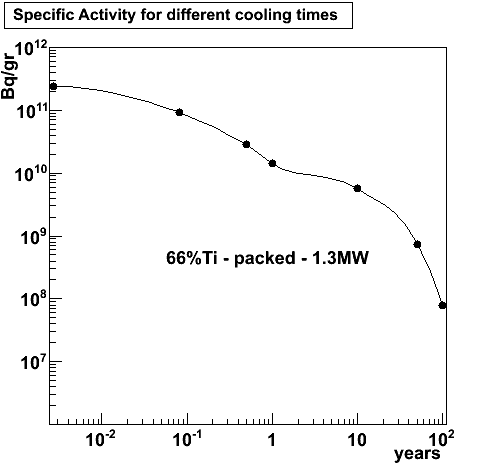 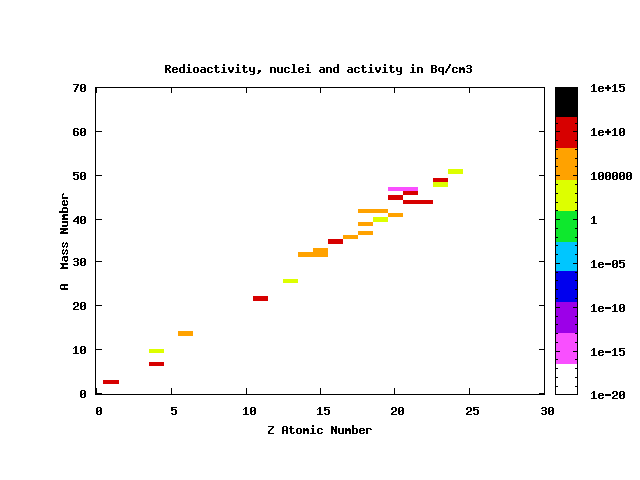 SuperBeam & MEMPHYS @ GDR11, Annecy
26
Dose Rates for target/horn at Storage/Service Area, I
radiation limits as in CNGS notes:








rates (e.g.):
at 60cm distance from the outer conductor  (calculation of the rates using  20cmx20cmx20cm  mesh binning through out the layout -> choose a slice of x-axis with 20cm thickness and 60cm away )
Eric Baussan,   
N. Vassilopoulos/IPHC
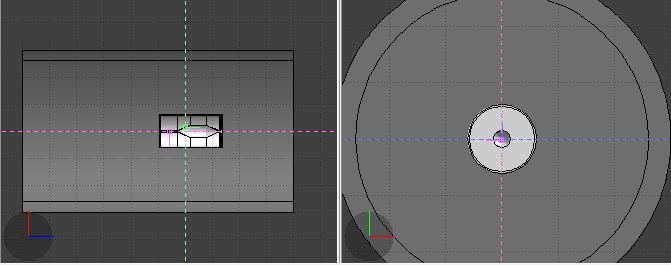 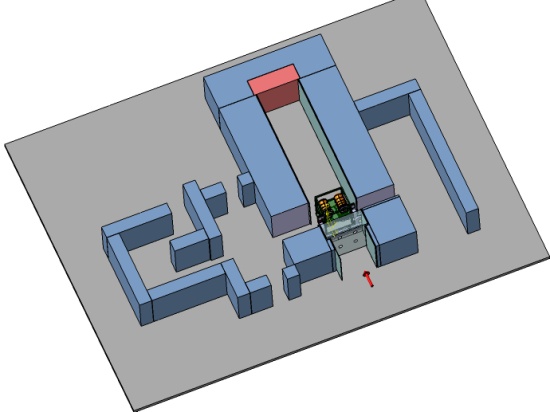 z
x
SuperBeam & MEMPHYS @ GDR11, Annecy
27
Dose Rates target/horn at Storage Area, II
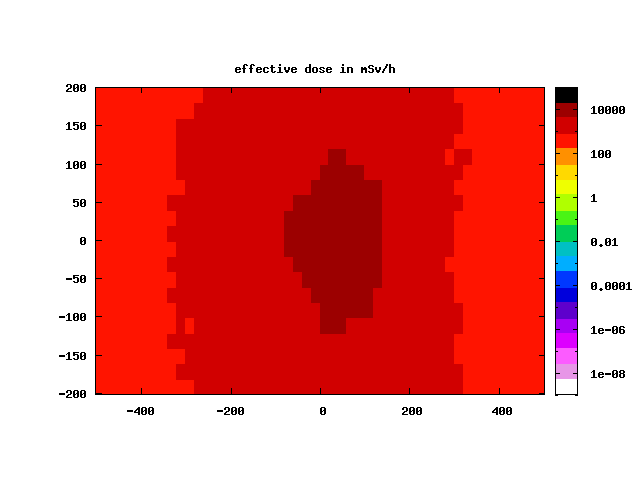 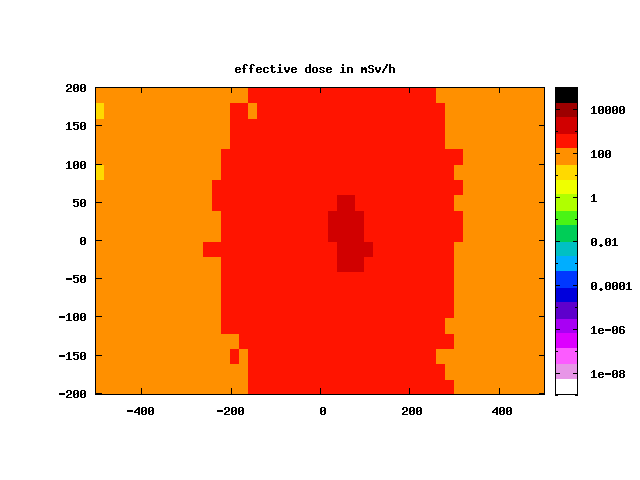 1month
1year
> 1 Sv/h
> 50 mSv/h
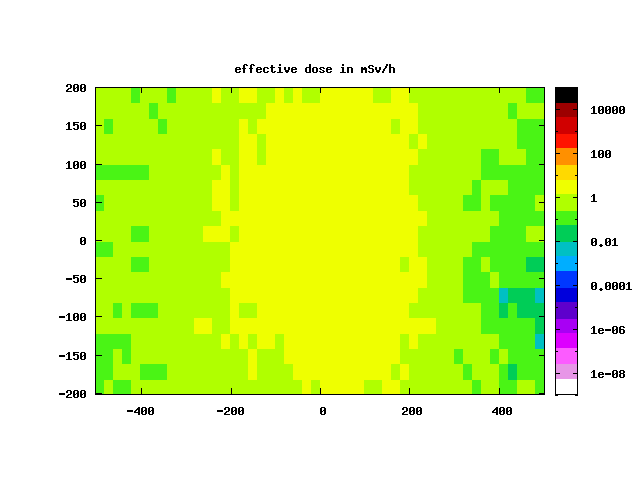 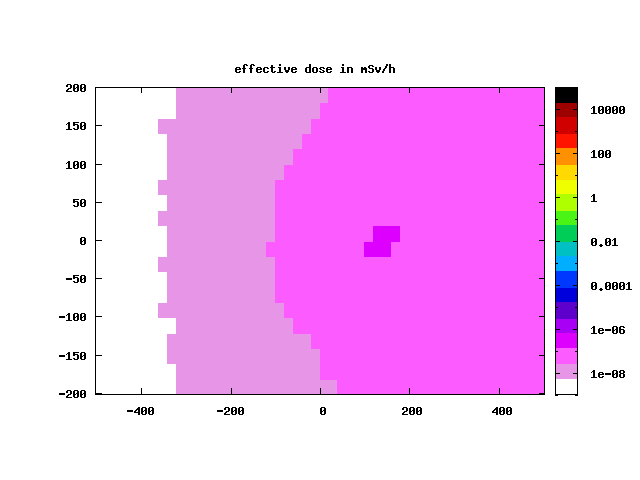 palette in mSv/h
100years
50years
> 0.01 mSv/h
high effective dose rates for the target/horn system makes them inaccessible      -> remote handling mandatory
Eric Baussan,   
N. Vassilopoulos/IPHC
SuperBeam & MEMPHYS @ GDR11, Annecy
28
MEMPHYS: Underground Laboratory and Detector
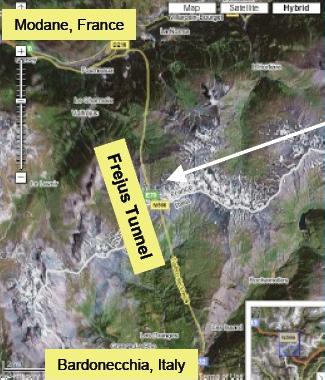 underground water Cherenkov at Laboratoire Souterrain de Modane Fréjus at 4800 m.w.e.

total fiducial volume: up to 572 kton: 3 x 65mX80m  modules,     could be designed as  2 x 65mX105m

size, shape limited by light attenuation length (λ~80m) and pressure on PMTs
readout : ~220000 8″ PMTs, 30% cover

PMT R&D + detailed study on excavation existing + prototype Cherenkov detector MEMPHYNO
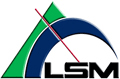 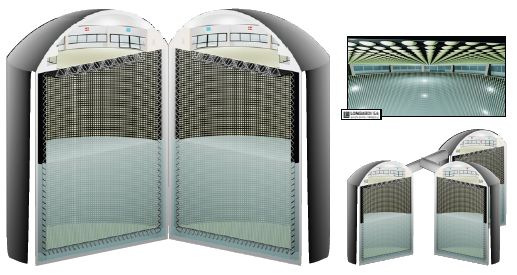 one possible design at LSM
 (by Lombardi SA Inagenieurs – Conseils)
The MEMPHYS project, NIM A639, 287-289
29
SuperBeam & MEMPHYS @ GDR11, Annecy
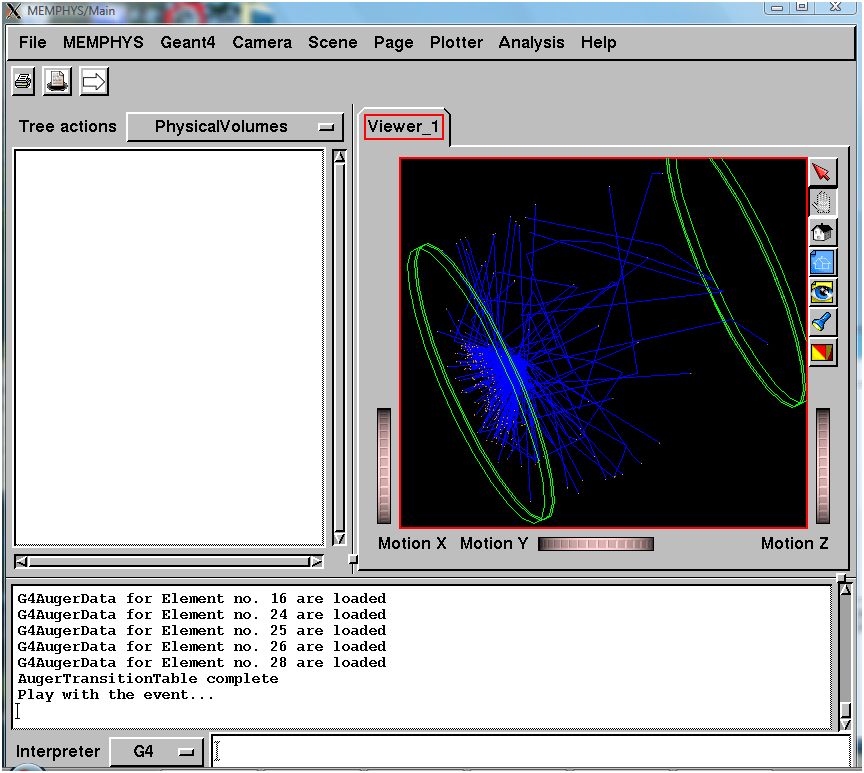 MEMPHYS: Full Simulation
Event Generator: 
GENIE for n beam new
MEMPHYS Full Simulation (M. Fechner, J.E. Campagne/LAL, N. Vassilopoulos/IPHC) : 
Interface with the OpenScientist v16r0 framework (G. Barrand/LAL) using distribution kits  as Geant4 & CLHEP & AIDA-IO implementation to Rio (also HDF5, XML)
3 modes of running in the same framework: 
Interactive Viewing, Batch processing, AIDA_ROOT analysis
primary + secondary + Optical Photon info, modular detector geometry, ntuples’ storage,  etc...
 MEMPHYS Event Reconstruction, Analyses (M. Marafini, A. Tonazzo/APC, N. Vassilopoulos/IPHC:
interactive ROOT- cint
Solo C++ for complex/high stats using ROOT  + AIDA libraries
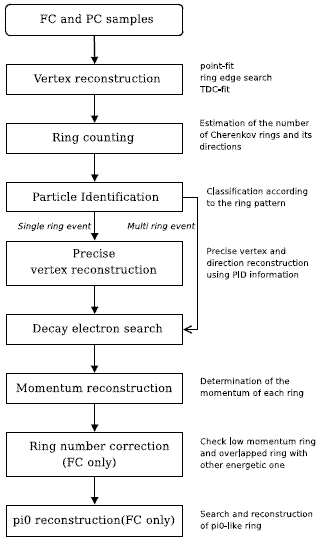 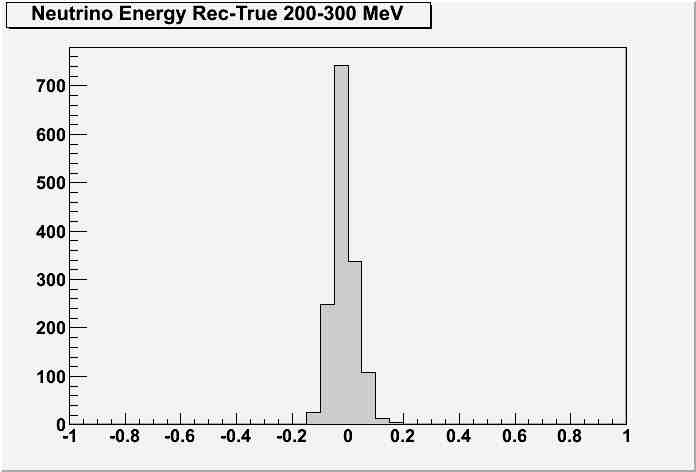 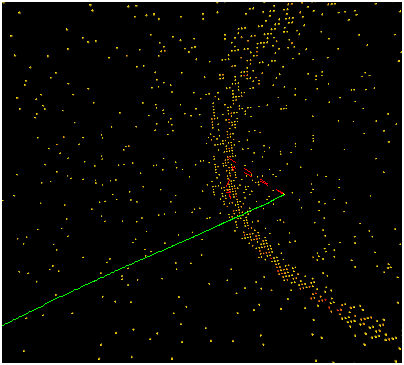 SuperBeam & MEMPHYS @ GDR11, Annecy
30
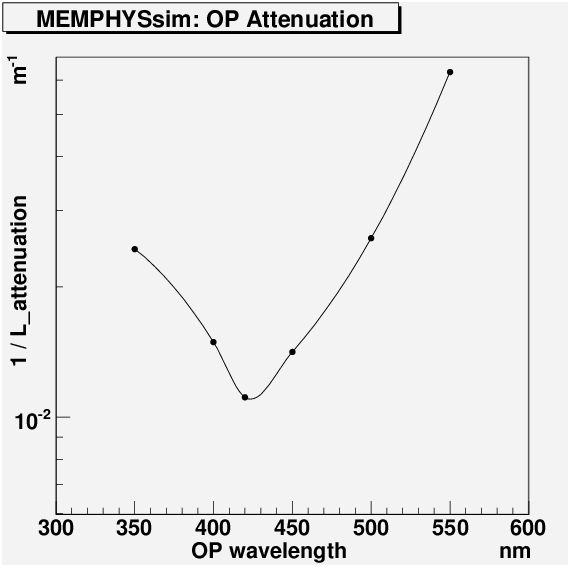 Light collection
attenuation length in water as a function of the wavelength in MEMPHYS simulation
27% more FV without light reduction
single e- events from 1 to 25 MeV (FC): PMTs and PE infos
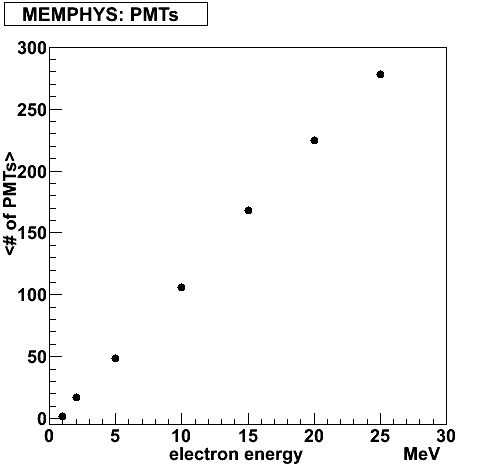 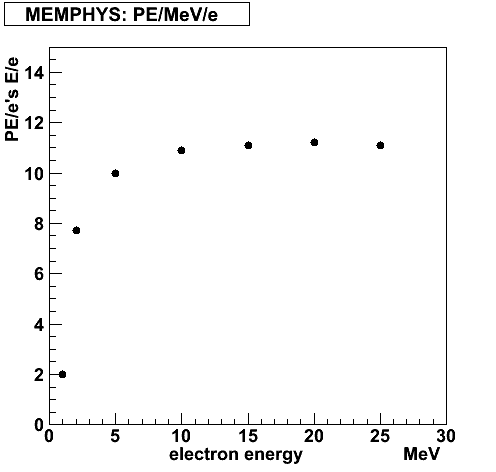 65mX60m
*  65mX80m
65mX60m
*  65mX80m
*
*
*
*
*
*
*
*
SuperBeam & MEMPHYS @ GDR11, Annecy
Number of PMTs with at least one photoelectron as a function of electron energy
31
Reconstruction of the interaction vertex coordinates, primary vertex fit
pick up a 400 MeV electron (FC), assume point like track length
primary vertex fit based only on each  PMT’s timing info:  ti PMT  = ti + TOFi => ti = ti PMT – TOFi , where TOFi = (n / c)  x  D, D = distance between each PMT and grid’s coordinates
maximize estimator E a la SK                                          to find the true vertex of electron :
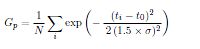 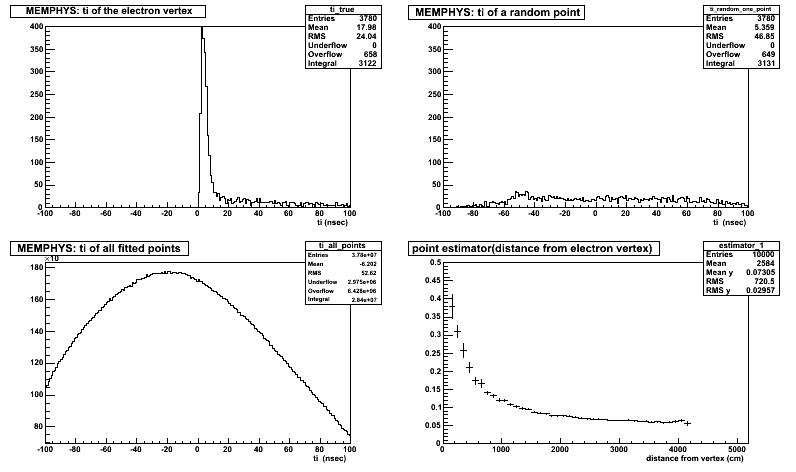 e-  vertex
random point
fit estimator
SuperBeam & MEMPHYS @ GDR11, Annecy
32
Single rings (FC): e-, μ+ 200MeV to 1000MeVbest ring direction estimator
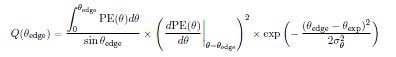 find the best direction maximizing :
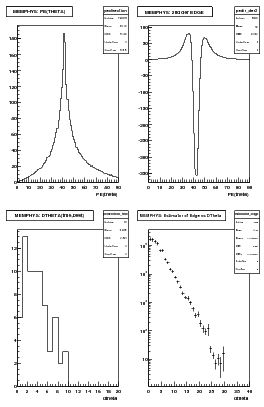 PEs  angular distribution seen at best vertex and with respect to true direction.
Different shapes
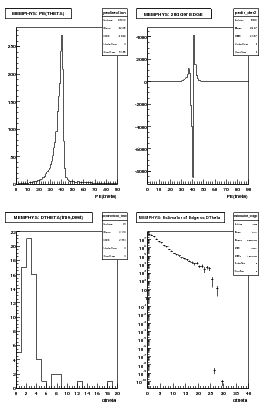 θpeak=  420
θmean= 440
θedge
θpeak=  420
θmean= 380
θedge
e-
μ+
spread e’ s rings
sharper  μ’ s rings
Q(θedge)
Q(θedge)
33
ECFA Review Panel, Dansbury May 2011
Ring counting
map each hit  -> Hough transformation -> peak counting ->  ring counting -> π0 rejection
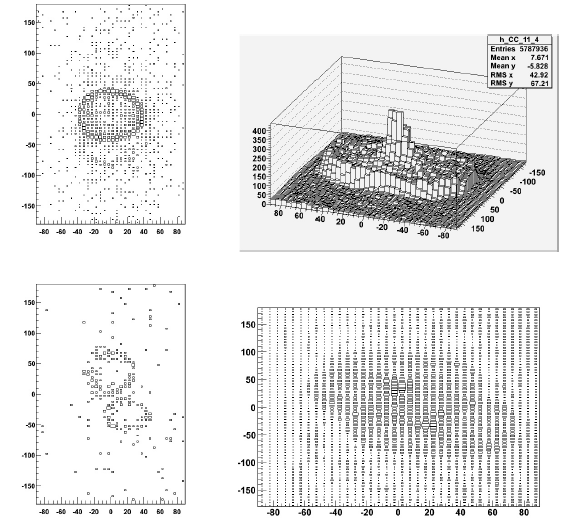 CC  and π0  events in MEMPHYS
Single ring (top) and double ring (bottom) events: projection in spherical coordinates centred
on the reconstructed vertex and direction (left) and their Hough transformations (right) in MEMPHYS
SuperBeam & MEMPHYS @ GDR11, Annecy
34
Single rings: e-, μ+ 200MeV to 1000MeV, particle identification
use PEs (PMT) angular distribution from best reconstructed vertex and best direction as fast pid variable
full detector simulation
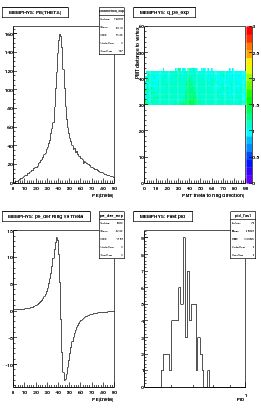 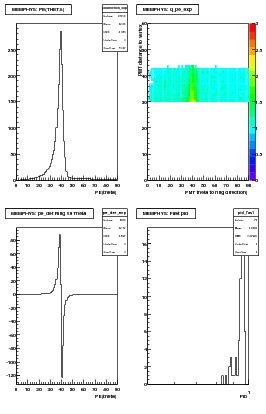 PEs  angular distribution seen at best vertex and with respect to best direction.
Different shapes
θpeak=  420
θmean= 440
θpeak=  400
θmean= 370
number of PEs as a function of the PMT distance to the best vertex and with respect to best direction
e-
μ+
dPE(θ) / d (θ)
dPE(θ) / d (θ)
spread e’ s rings
sharper  μ’ s rings
35
SuperBeam & MEMPHYS @ GDR11, Annecy
Single rings: e-, μ+ up  to 1 GeV/c, momentum reconstruction
Rtot , to  correlate momentum with measured charged from PMTs
full detector simulation
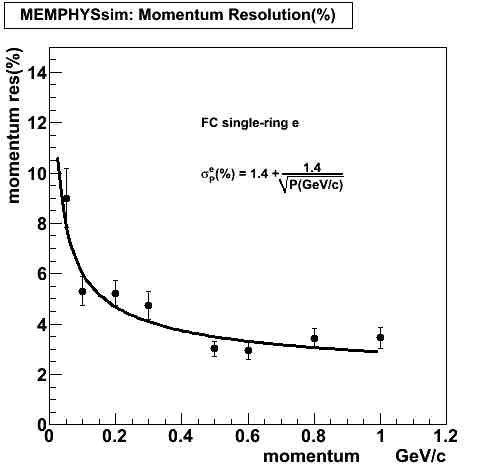 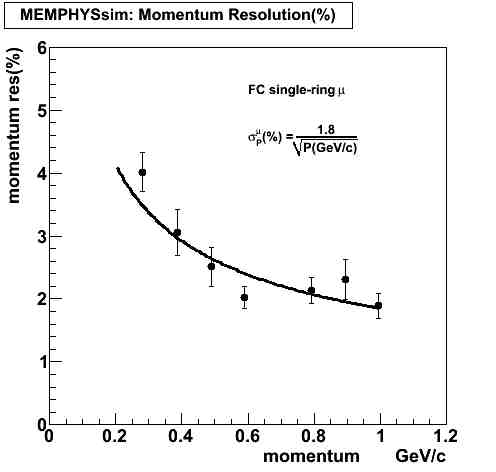 e-
μ+
comparable to SK
36
SuperBeam & MEMPHYS @ GDR11, Annecy
Single rings: e-, μ+ up  to 1 GeV/c, momentum reconstruction , direction
make the difference between true and reconstructed direction: resolution in degrees at 68% of events
full detector simulation
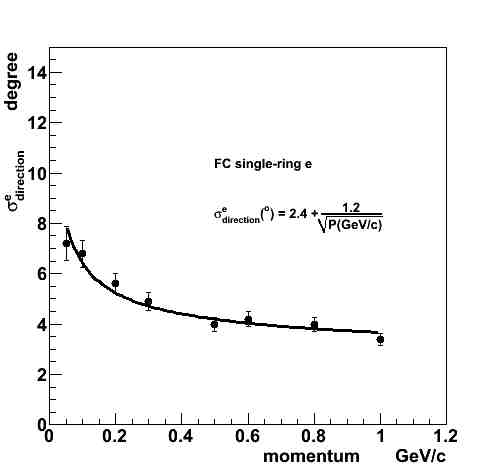 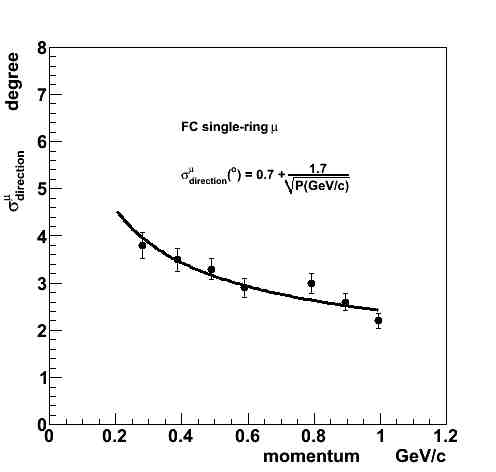 e-
μ+
comparable to SK
37
SuperBeam & MEMPHYS @ GDR11, Annecy
MEMPHYS: neutrino energy reconstruction
the algorithms described above can now be applied to extract the “Migration Matrices” from true to reconstructed neutrino energy. 
neutrinos generated with  GENIE and processed with the full Geant-4 simulation and event reconstruction of MEMPHYS
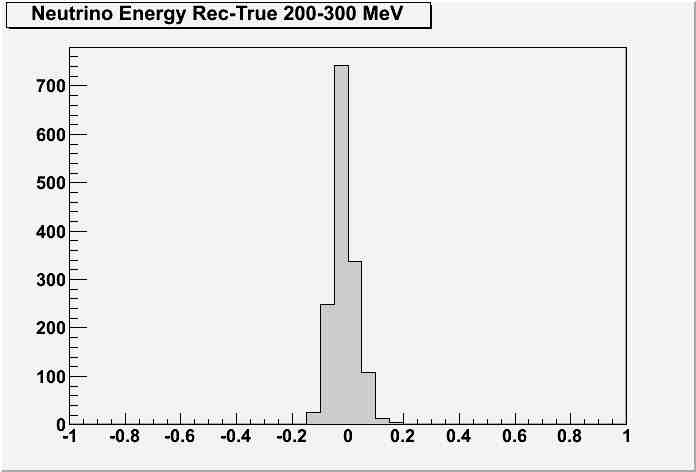 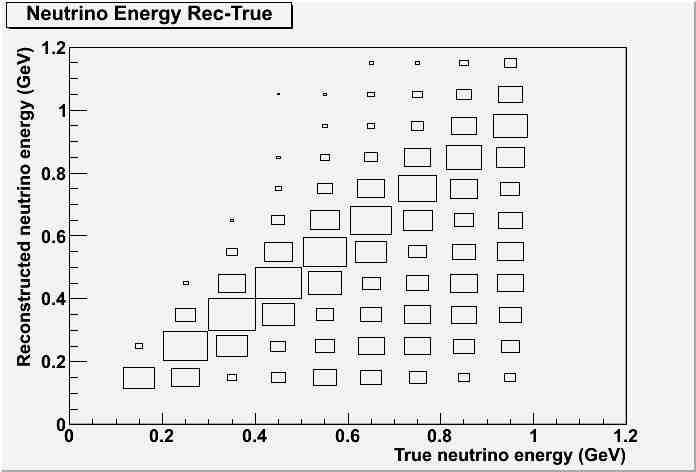 νμ
νμ
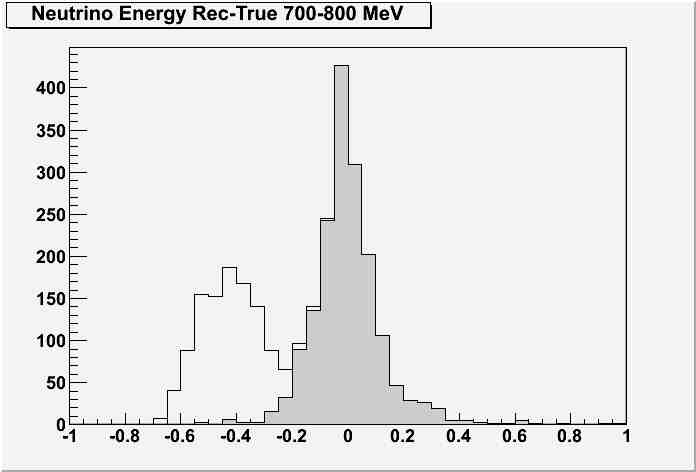 νμ
gaussian peak due to QE’s smearing of Fermi motion and experimental resolution
SuperBeam & MEMPHYS @ GDR11, Annecy
38
tail due to no-QE events, increasing with ν ‘s energy
Summary
Super Beam
 Horn with separated target baseline as result of dynamic and static stress analyses
 4-horn system to reduce the 4MW power effects
 Packed-bed Target is preferable in multi-Watt beam environment due to minimum stresses and high heat rate removal due to transverse cooling among others
 Stress analysis support the feasibility of the target/horn design. Furthermore the power supply design looks feasible as well. 
 Minimum activation in molasse rock for current secondary beam layout. High dose rates in Storage Gallery -> remote handling for repairs mandatory
MEMPHYS
 vertex reconstruction, ring direction   
 excellent single-ring identification as e or μ
 single-ring/lepton momentum and direction resolution
 detector optimisation:   no light reduction when moving from 65mx60m to 65mx80m detector (+27% FV):  similar results are expected in event reconstruction
 “Migration Matrices” from true to reconstructed neutrino energy, detector energy resolution
Thanks
SuperBeam & MEMPHYS @ GDR11, Annecy
39
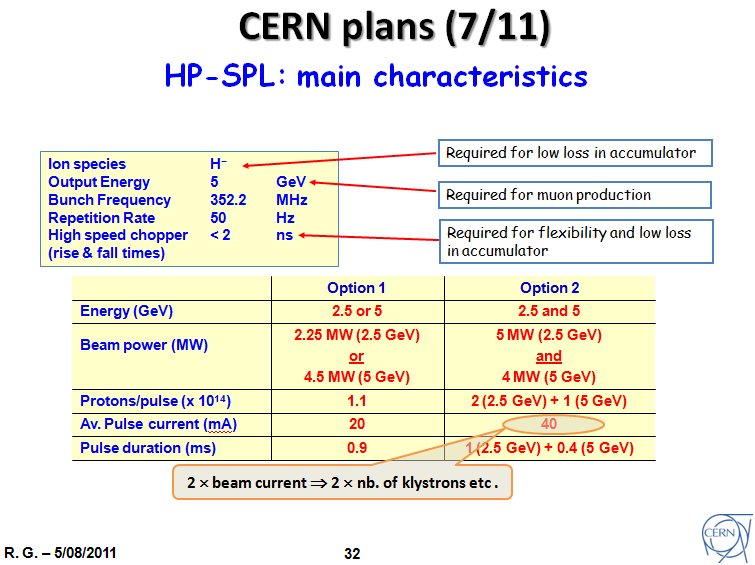 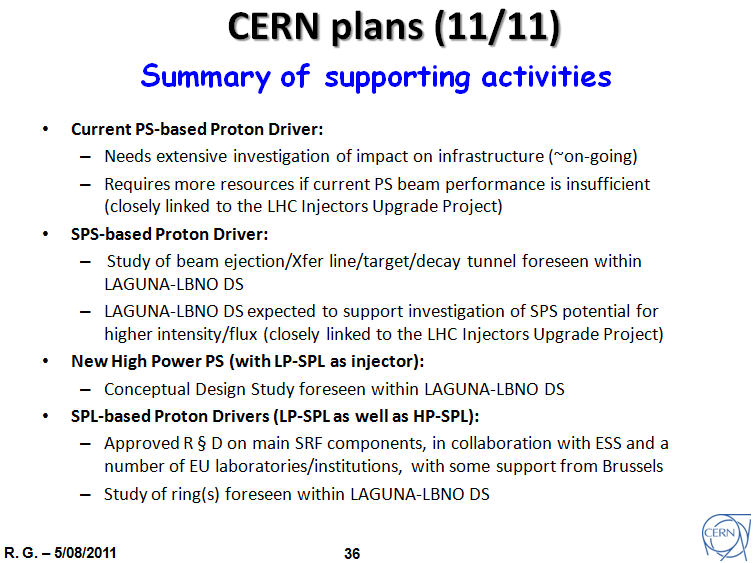 SuperBeam & MEMPHYS @ GDR11, Annecy
40
considerations:
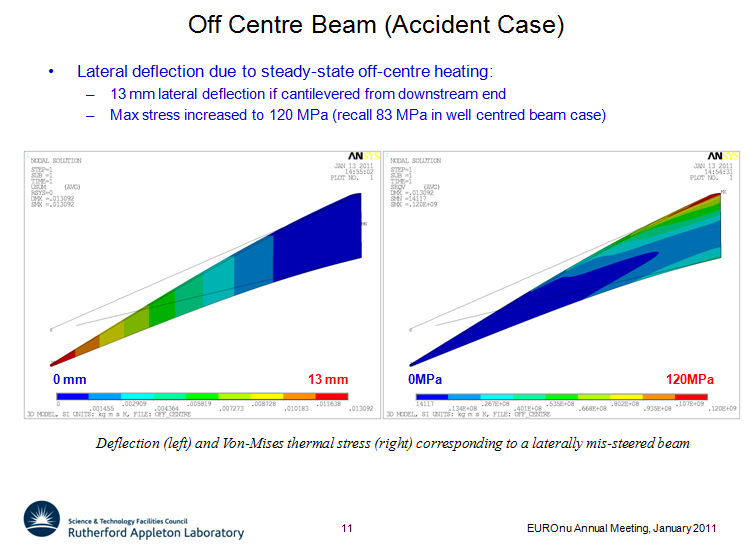 SuperBeam & MEMPHYS @ GDR11, Annecy
41
Horn shape and SuperBeam geometrical Optimization I
studies by A. Longhin, 
EUROnu-WP2-10-04
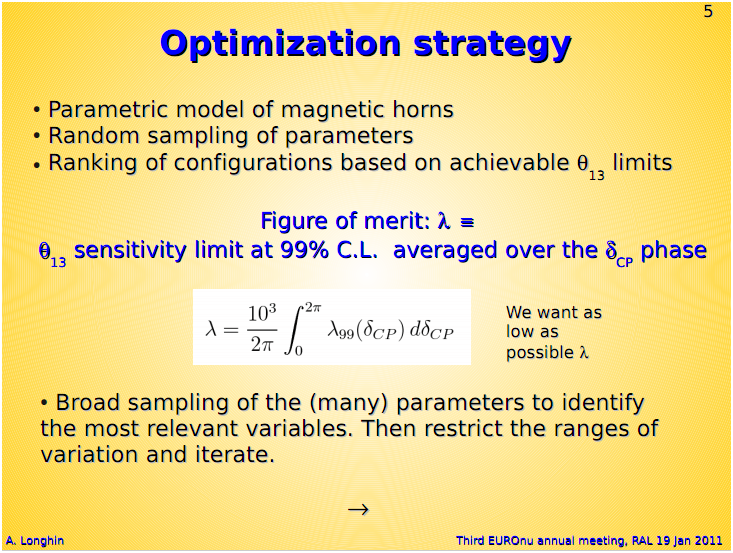 parameterise the horn and the other beam elements 
as decay tunnel dimensions, etc...
parameters allowed to vary  independently   
minimize the δcp-averaged 99%CL sensitivity limit on sin22θ13
SuperBeam & MEMPHYS @ GDR11, Annecy
42
Horn Shape and SuperBeam geometrical  Optimization II
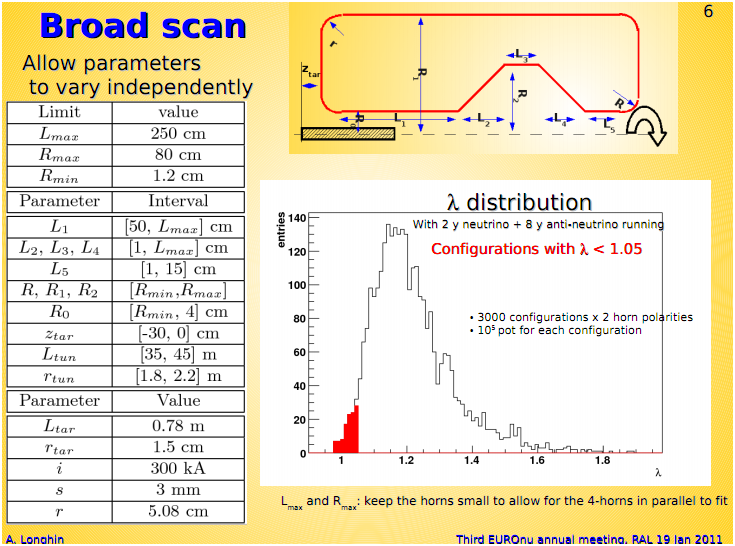 fix & restrict parameters then  re-iterate for  best horn parameters & SuperBeam  geometry
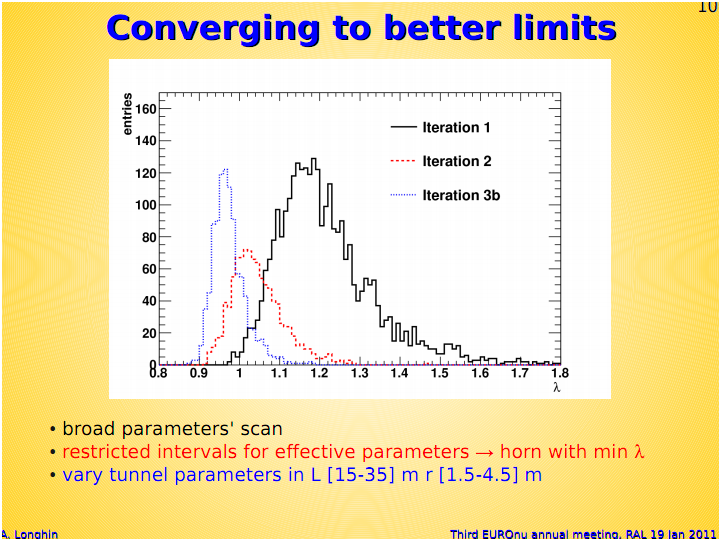 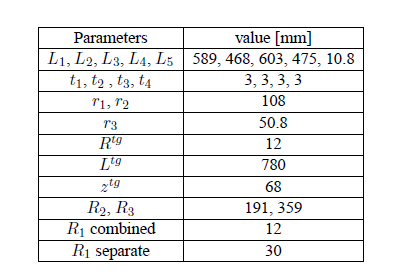 SuperBeam & MEMPHYS @ GDR11, Annecy
43
Physics Performance for different Targets I
Graphite Solid target, 2λI


 Hg, 2λI

  Integrated target, 2λI

 excellent performance of  packed bed Ti, d= 74%dTi
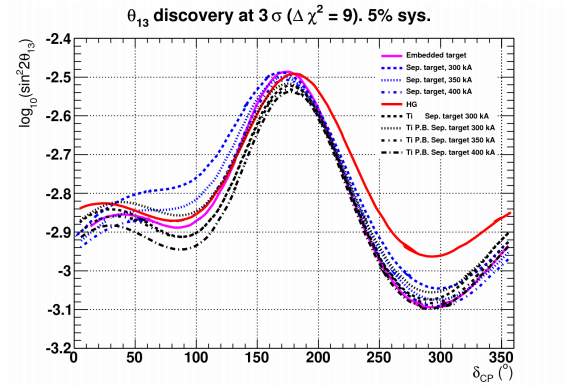 CERN to Frejus/MEMPHYS neutrino beam
any density reduction of packed could be recuperated  increasing the horn current by 50, 100 kA
SuperBeam & MEMPHYS @ GDR11, Annecy
44
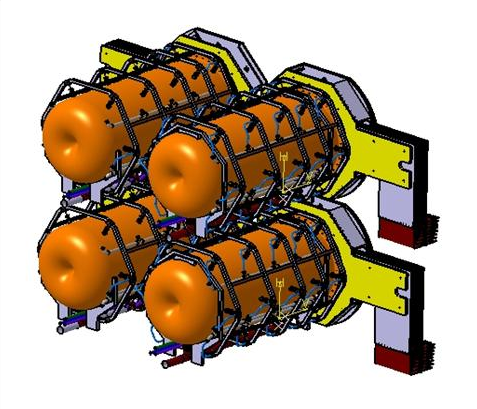 EUROnu scenario for 4-horn system
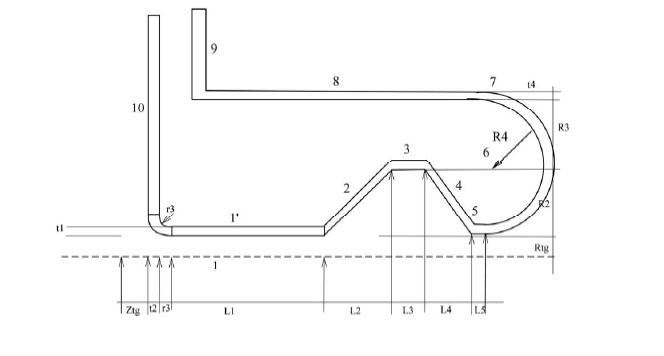 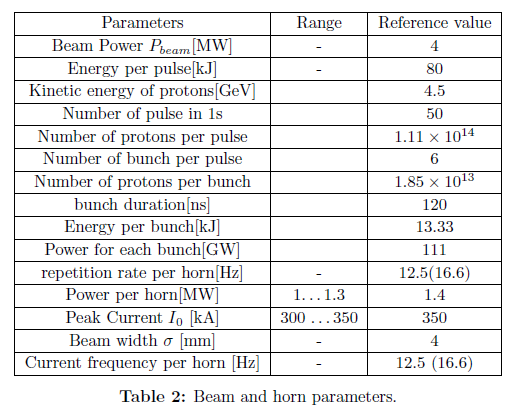 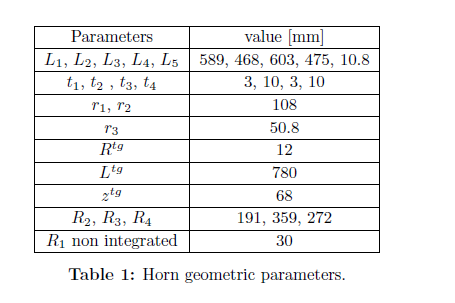 SuperBeam & MEMPHYS @ GDR11, Annecy
45
Energy Deposition from secondary particles on Horn, 1.3MW, Ti packed bed targetFLUKA MC+FLAIR
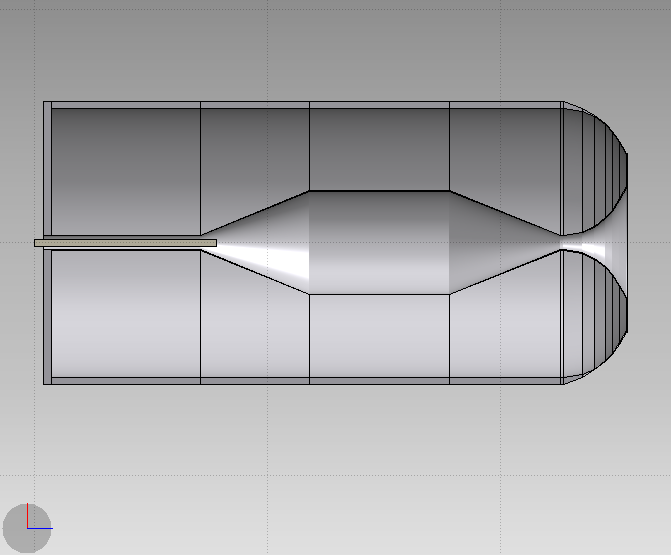 target Ti=65%dTi , RTi=1.5cm
36kW, t=30mm
8.6kW, t=35mm
1.7kW
2.5kW
2.4kW
1.3kW
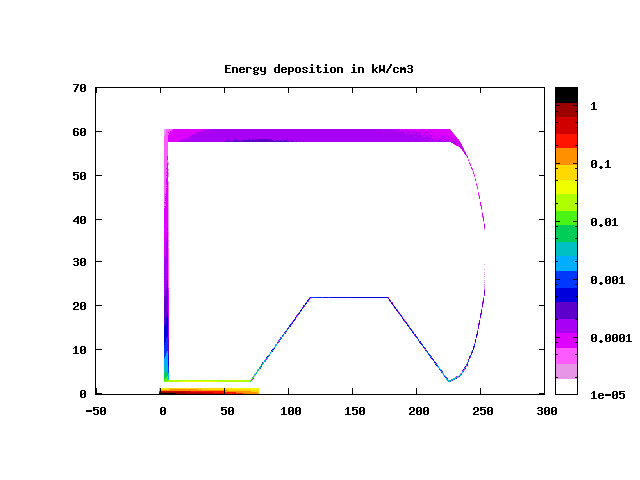 9.5kW
radial profile of power density kW/cm3
Ptg  = 105kW
Ph   =  62kW
SuperBeam & MEMPHYS @ GDR11, Annecy
46
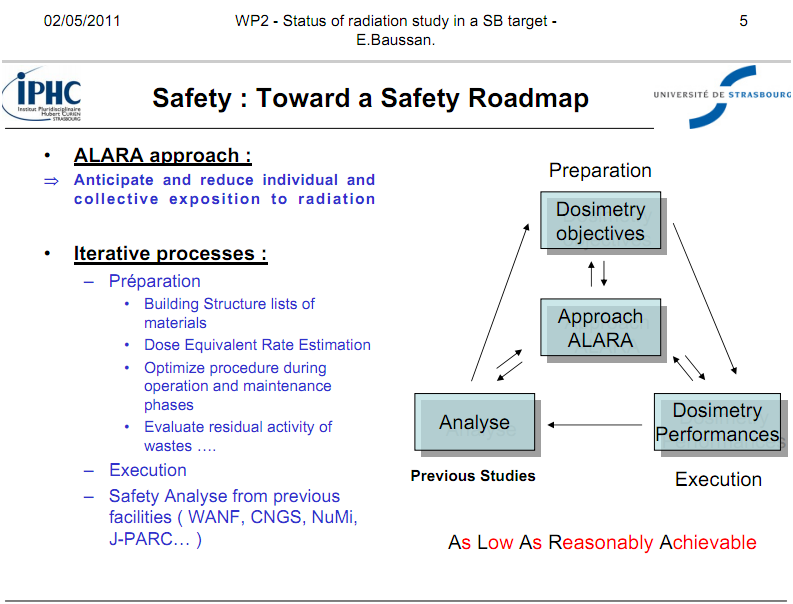 for Experimental Hall (Target/Horns, DT, Beam Dump), Safety Gallery, Maintenance Room, Waste Area
SuperBeam & MEMPHYS @ GDR11, Annecy
47
Single rings: particle direction, outer ring edge
keep the 400 MeV e- 
calculate roughly the direction:                                         t
θedge 
θedge  >  θpeak
d2PE(θ) / d2 (θ) = 0
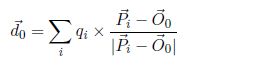 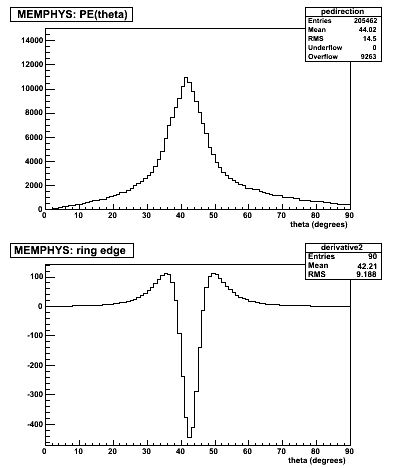 θpeak = 420
θedge 
θedge  >  θpeak
d2PE(θ) / d2 (θ) = 0
48
ECFA Review Panel, Dansbury May 2011